Thứ Hai ngày 11 tháng 11 năm 2024
CHÀO MỪNG CÁC THẦY CÔ VỀ DỰ GIỜ THĂM LỚP 4C
MÔN TIẾNG VIỆT
BÀI 17: ĐỌC: VẼ MÀU
GV: NGUYỄN THỊ HIỀN
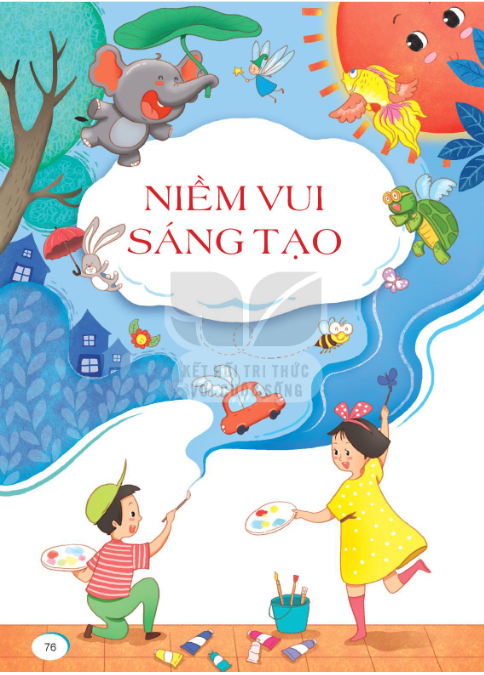 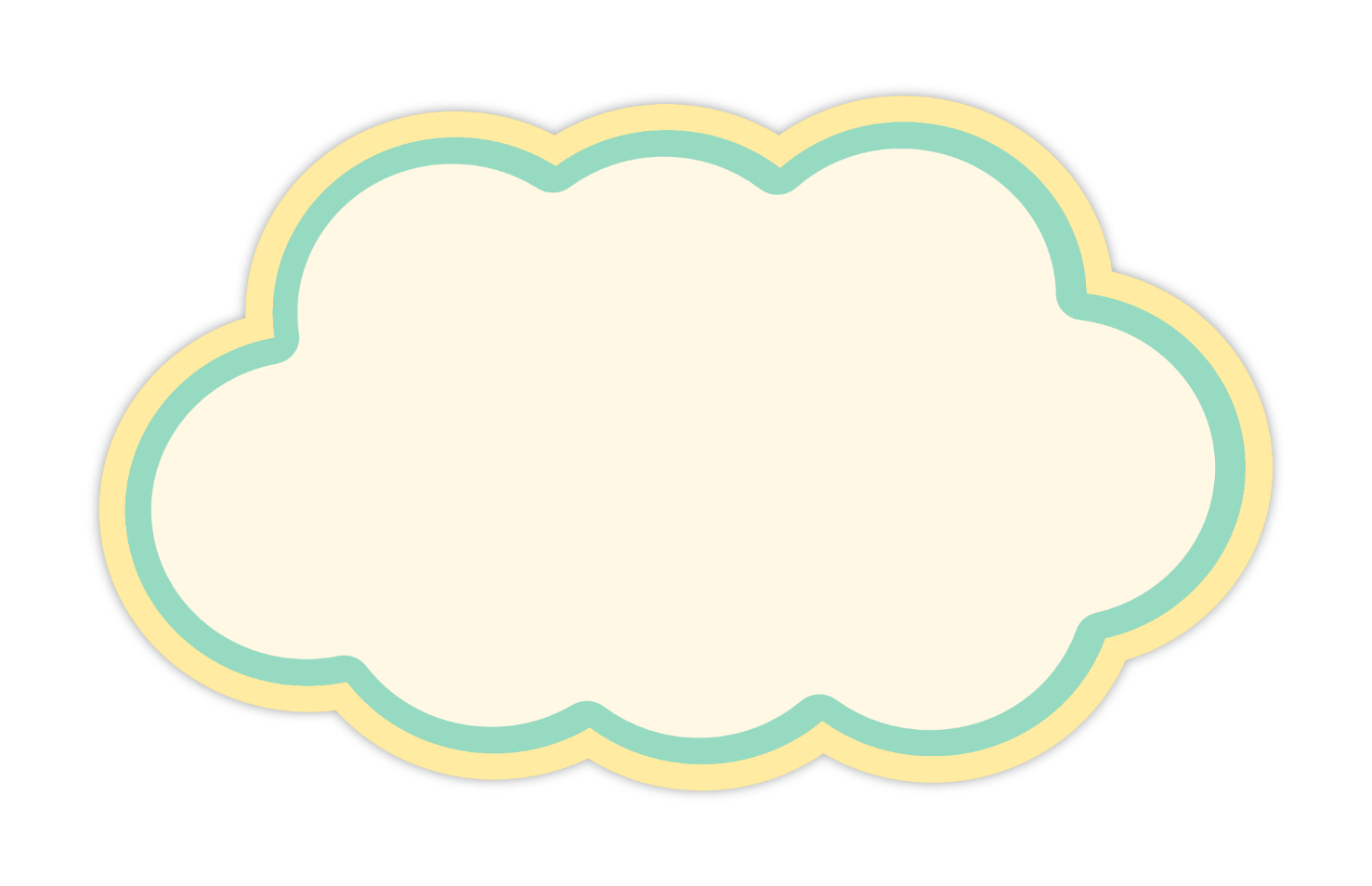 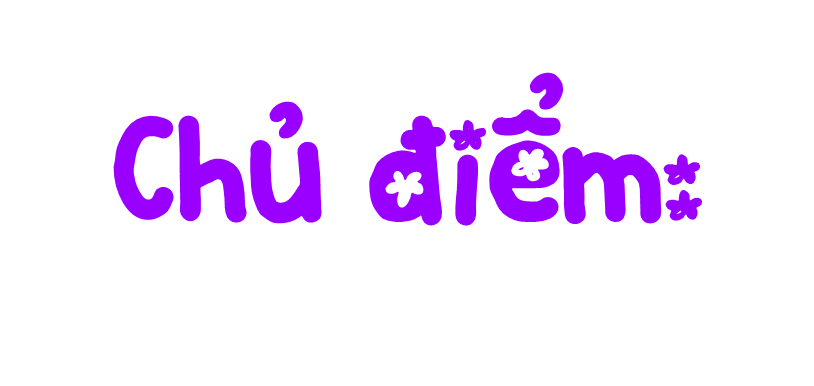 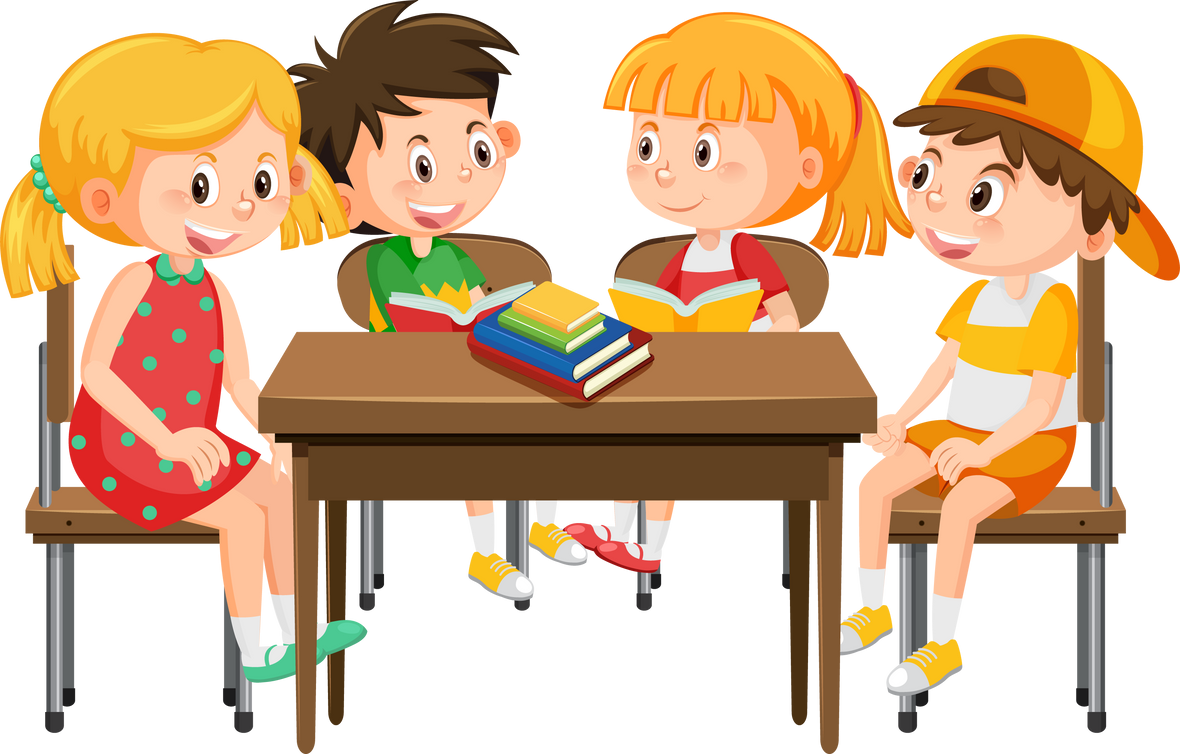 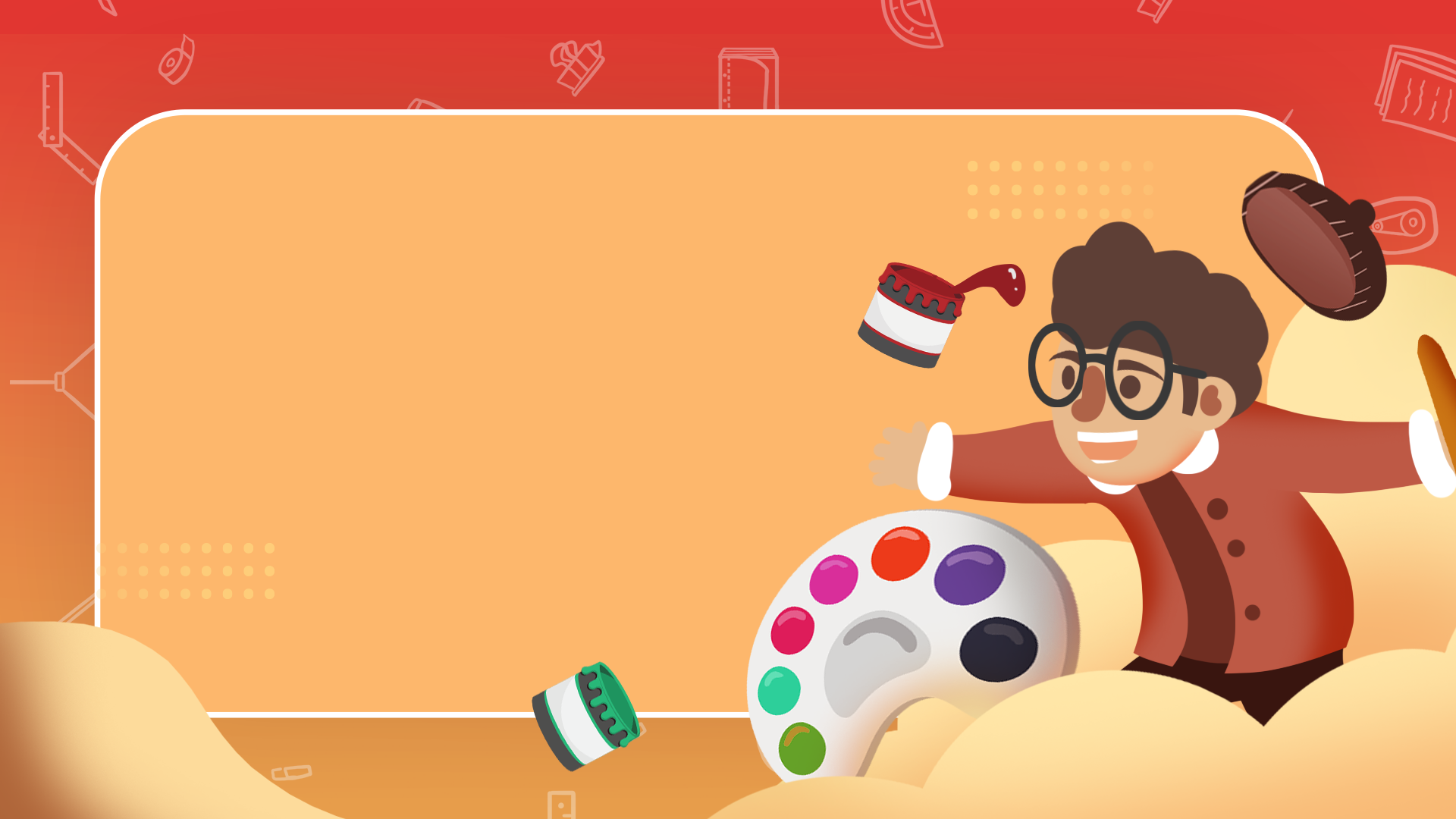 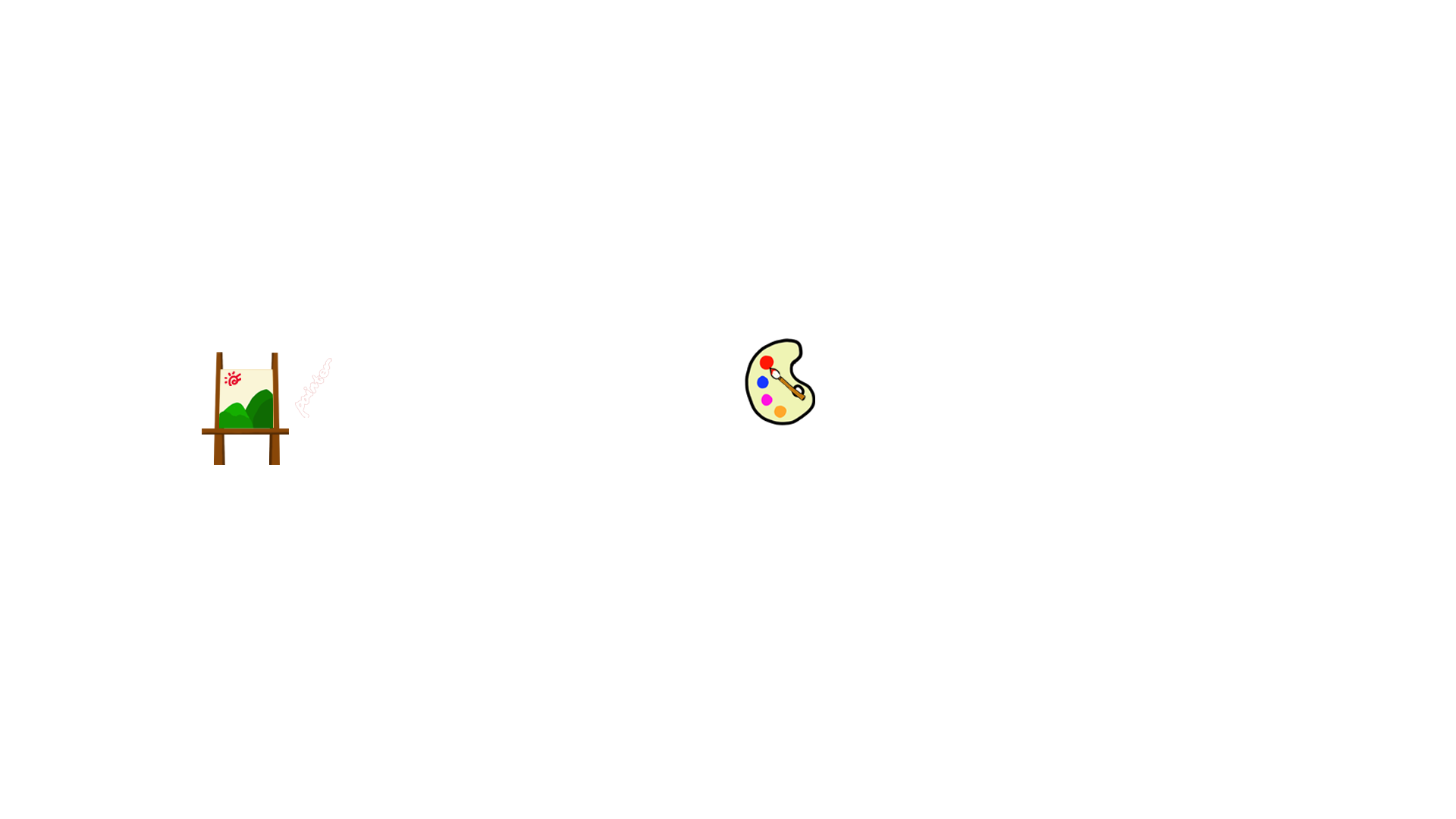 Thứ Hai ngày 11 tháng 11 năm 2024
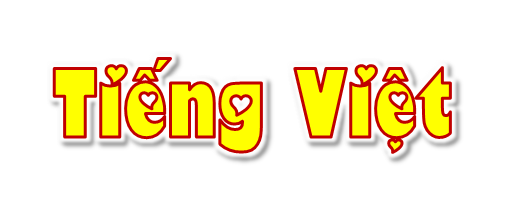 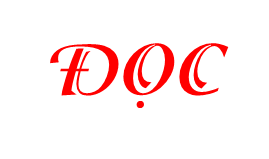 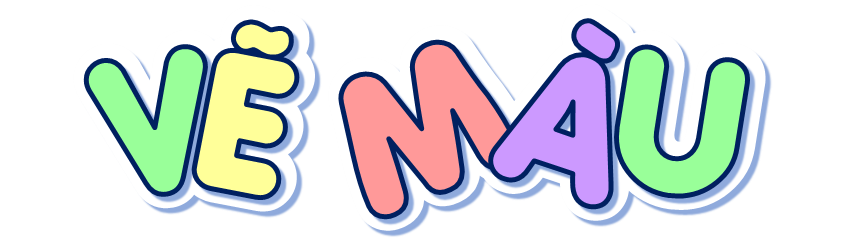 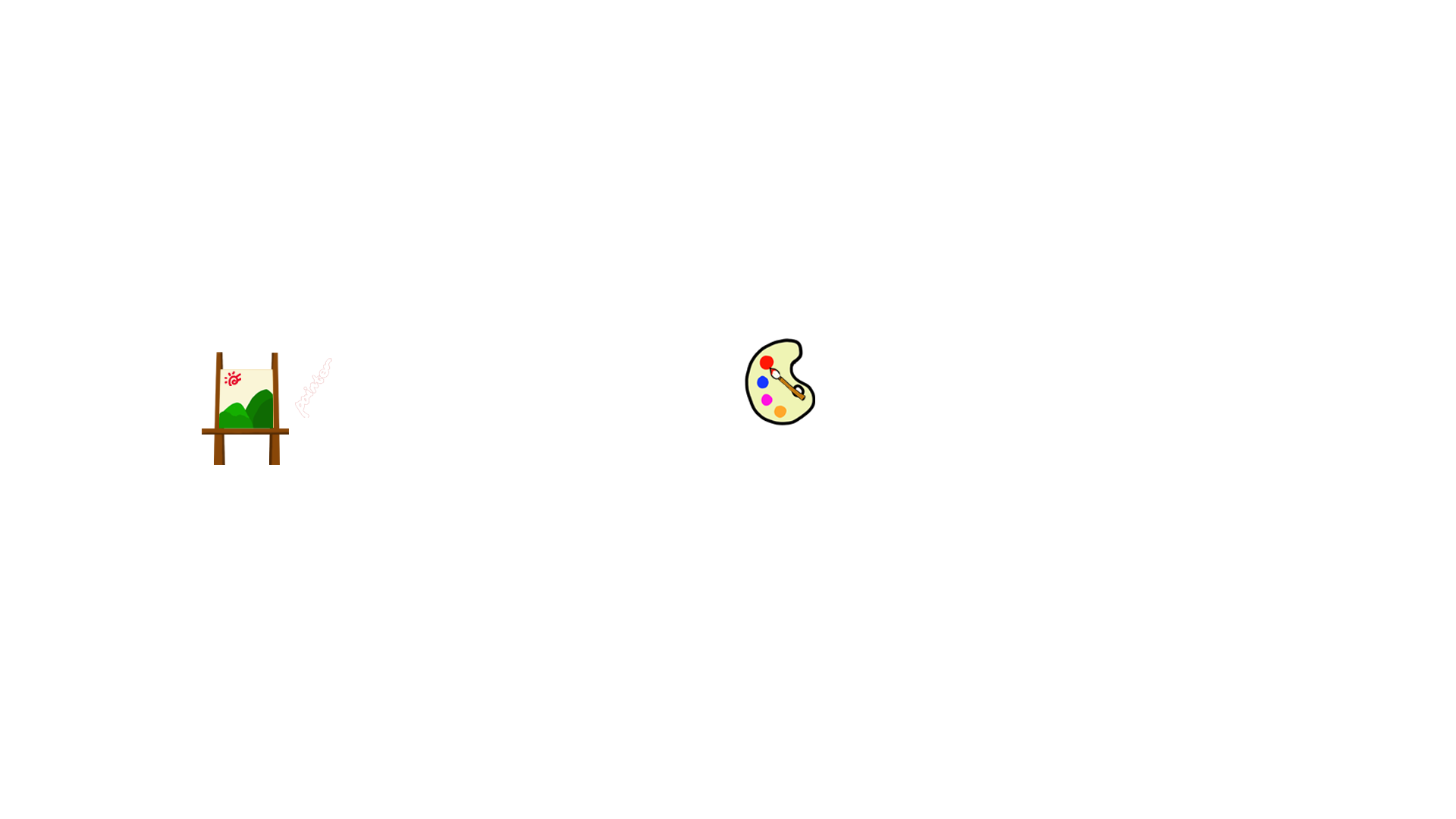 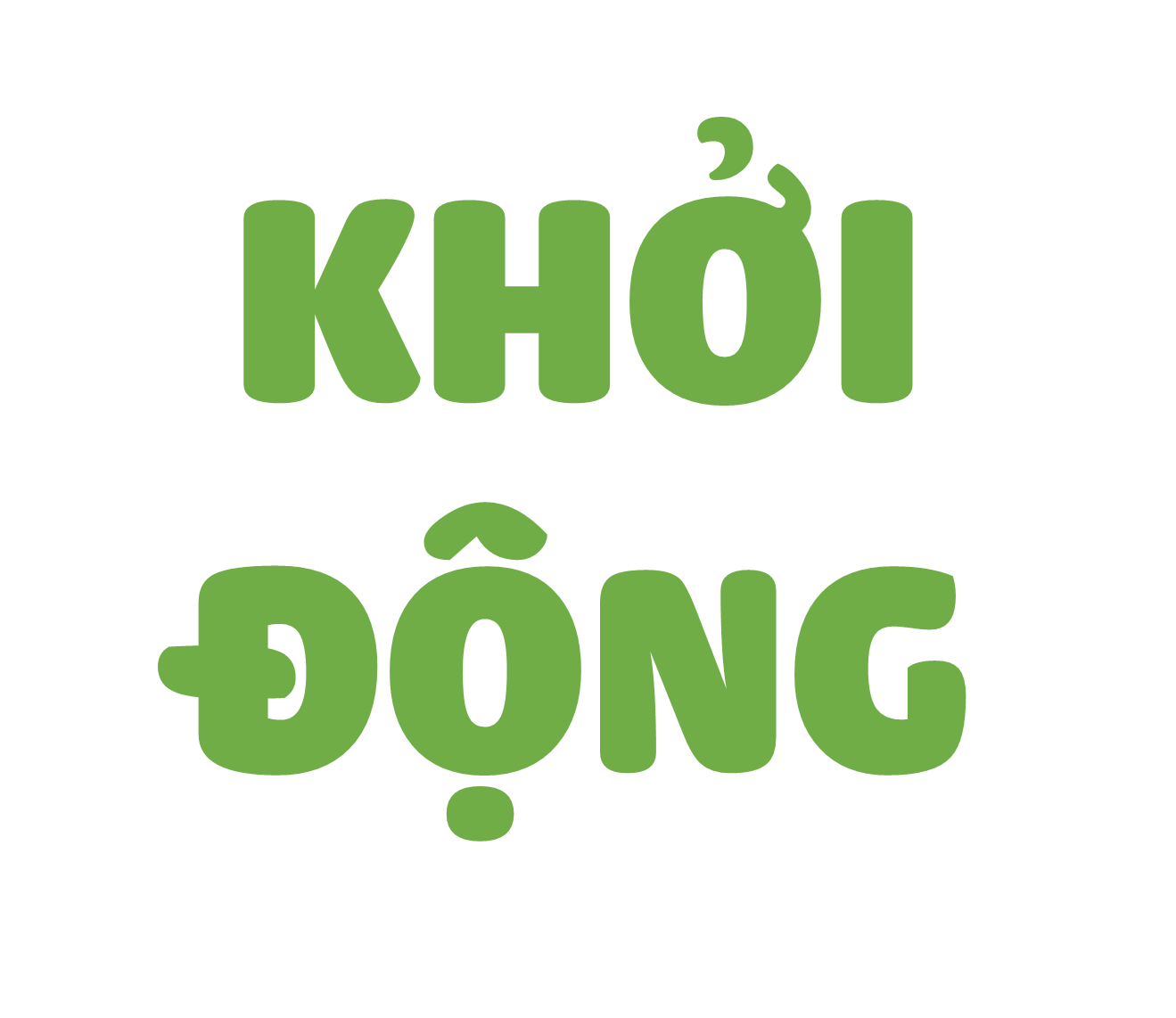 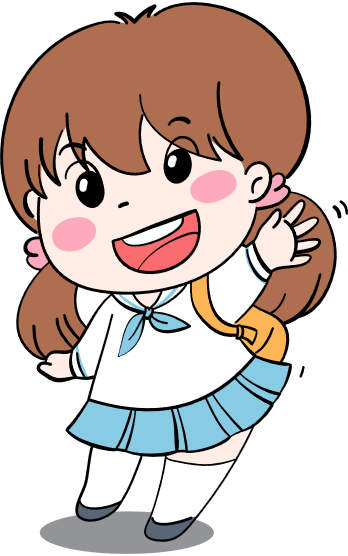 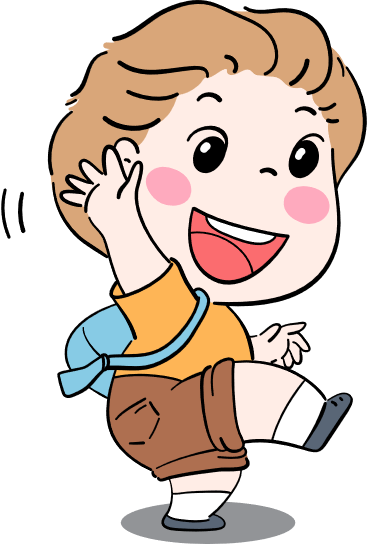 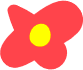 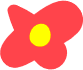 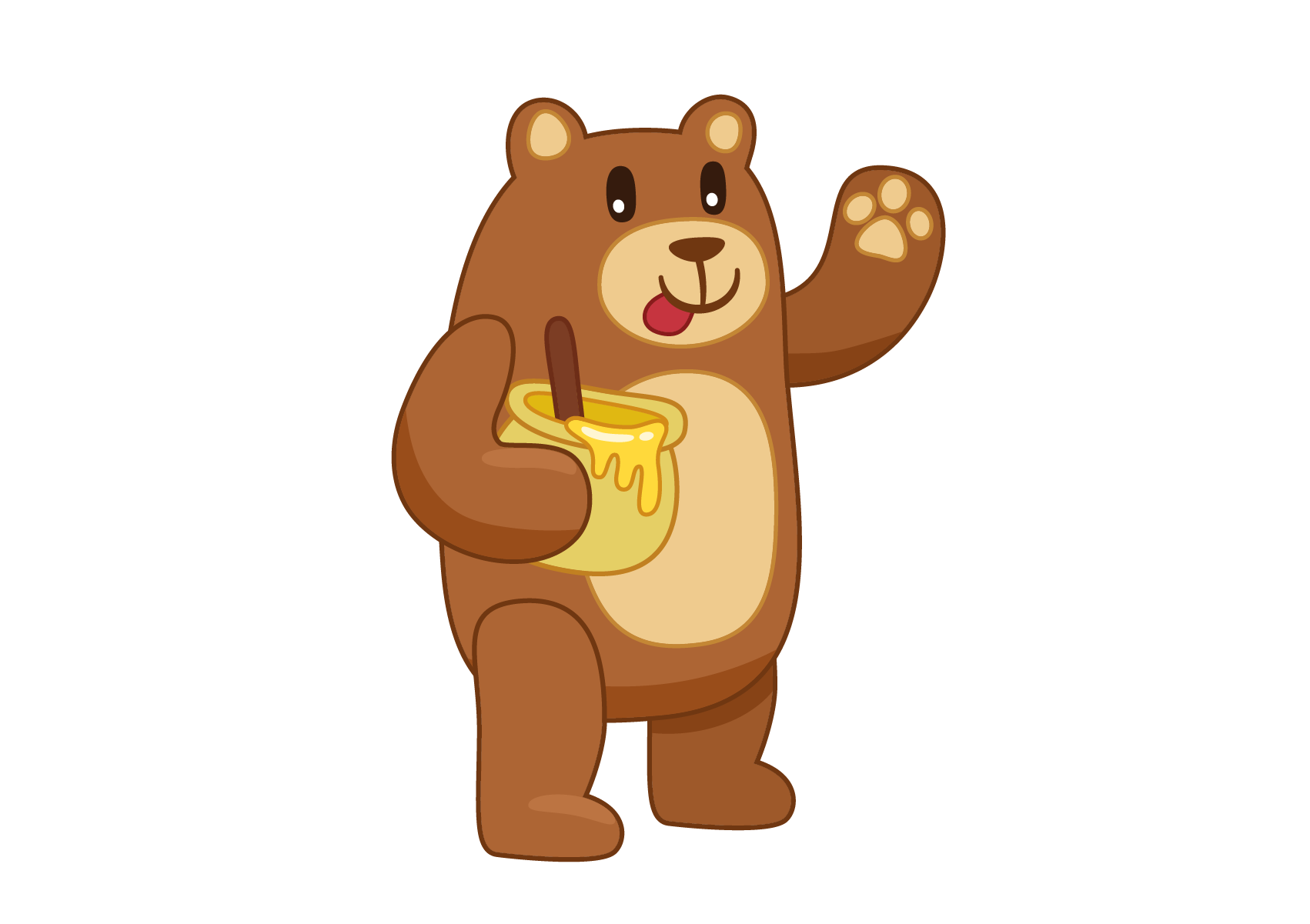 Em có thích vẽ tranh không?
Giới thiệu một bức tranh em vẽ
Nói về màu sắc trong bức tranh ấy
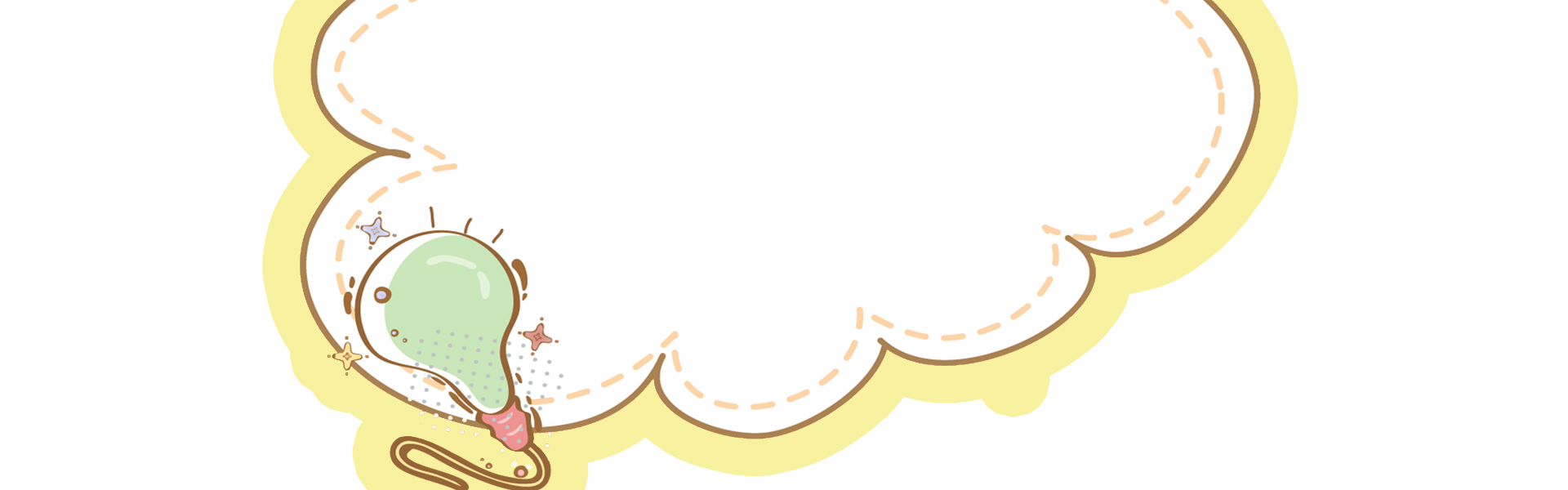 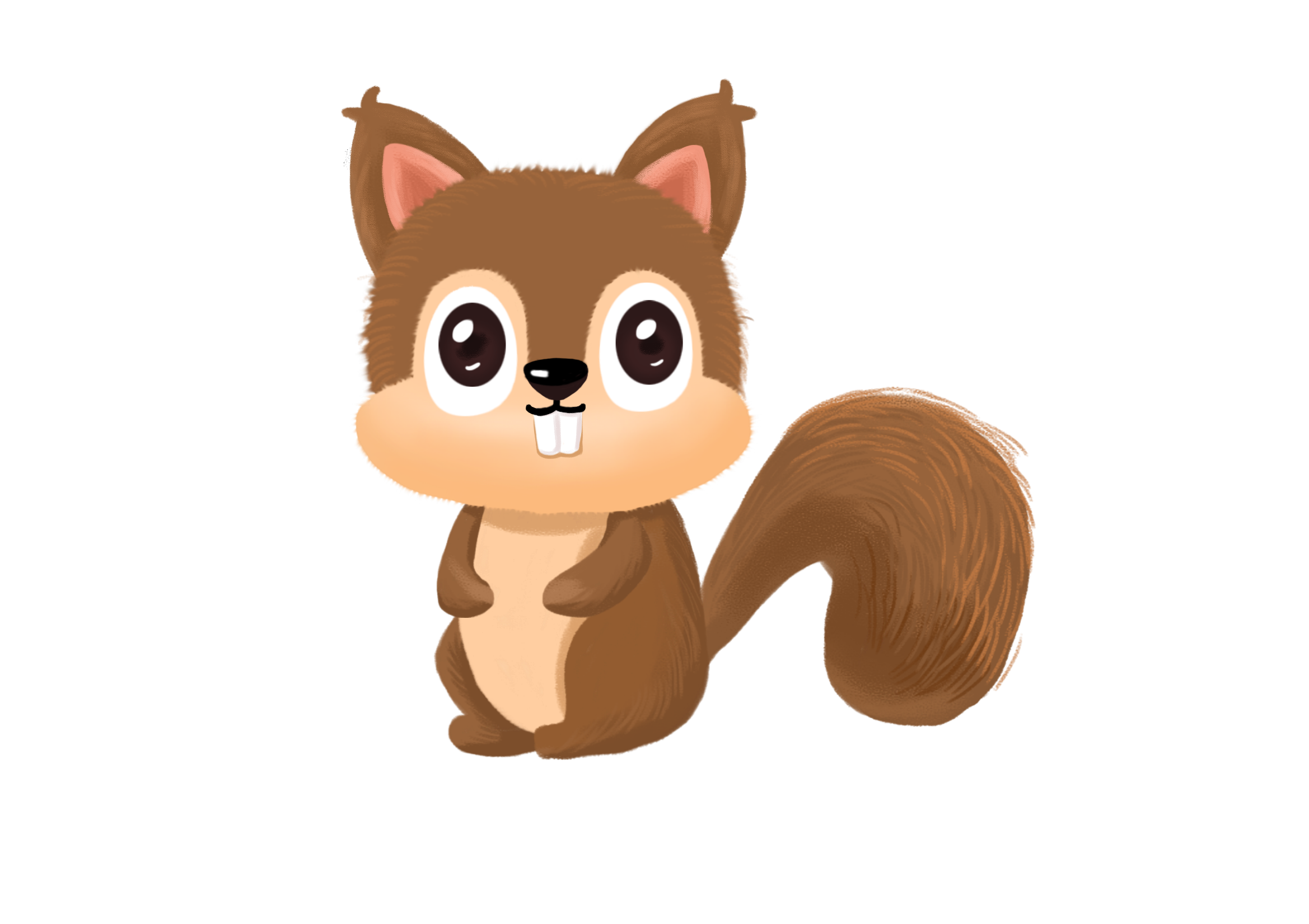 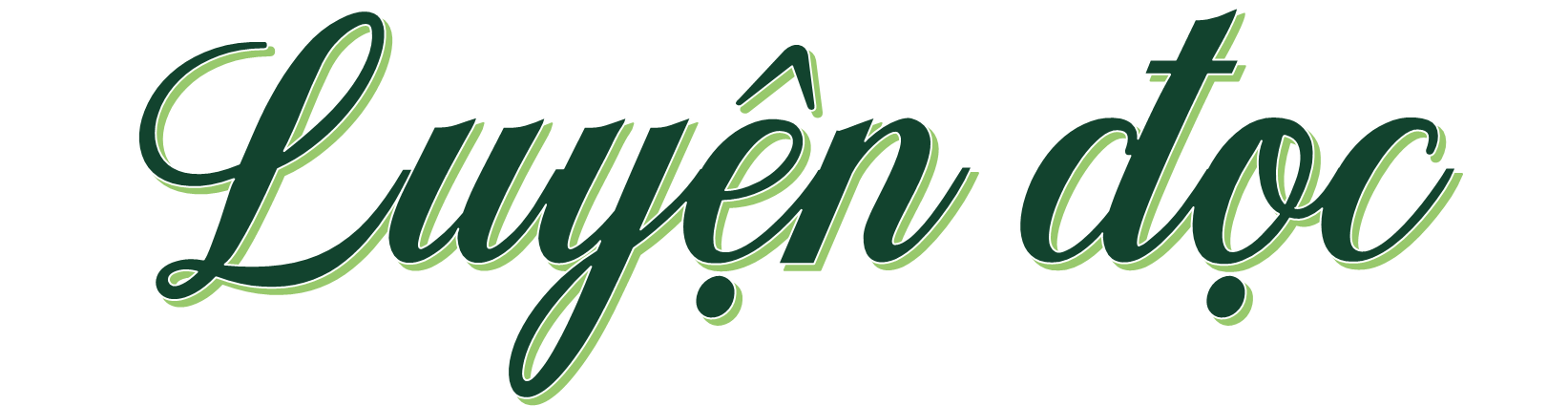 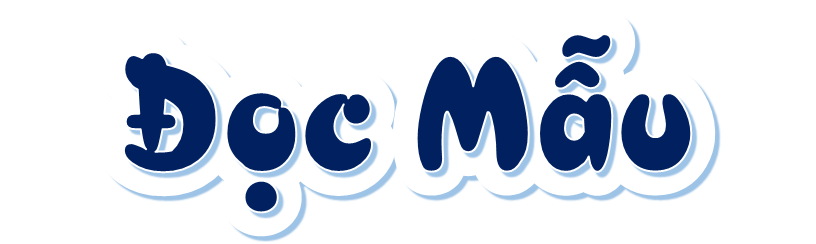 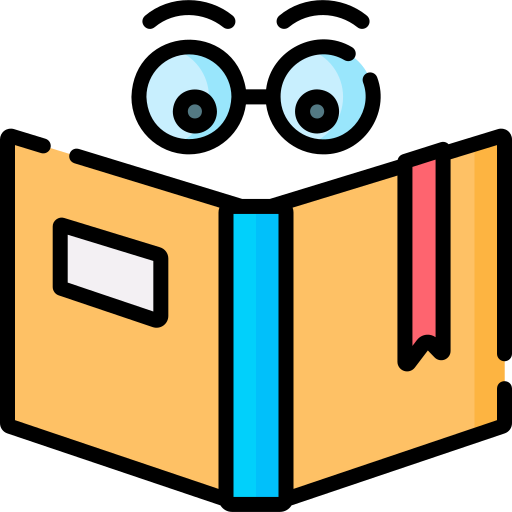 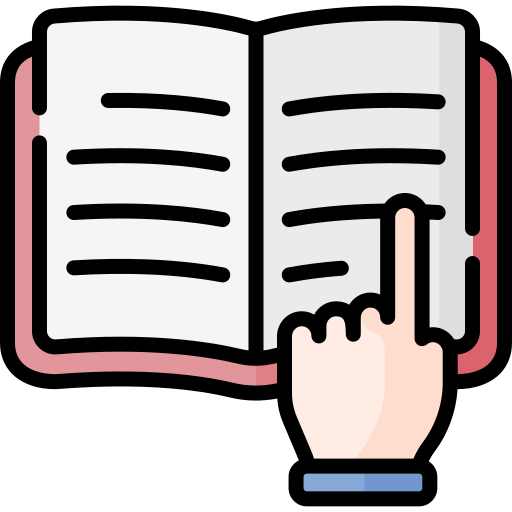 Mắt dõi
Tay dò
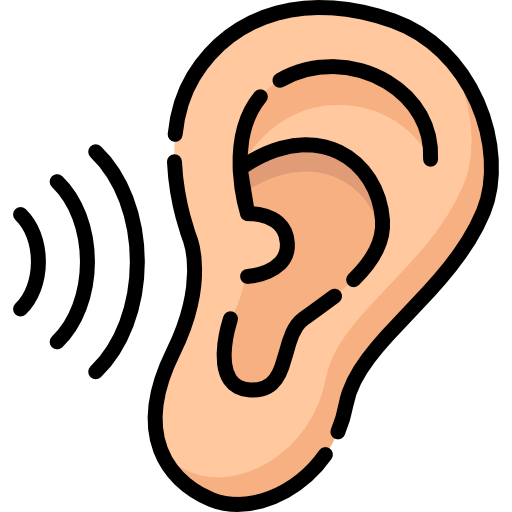 Tai nghe
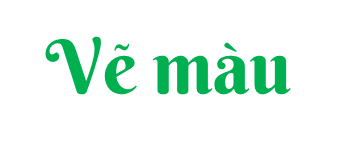 Màu nâu này biết không
Từ đại ngàn xa thẳm
Riêng đêm như màu mực
Để thắp sao lên trời.
 
Mắt nhìn khắp muôn nơi
Sắc màu không kể hết
Em tô thêm màu trắng
Trên tóc mẹ sương hơn...
(Bảo Ngọc)
Màu đỏ cánh hoa hồng
Nhuộm bừng cho đôi má
Còn màu xanh chiếc lá
Làm mát những rặng cây.
 
Bình minh treo trên mây
Thả nắng vàng xuống đất
Gió mang theo hương ngát
Cho ong giỏ mật đầy.
 
Còn chiếc áo tím này
Tặng hoàng hôn sẫm tối
Những đôi mắt biết nói
Vẽ màu biển biếc trong.
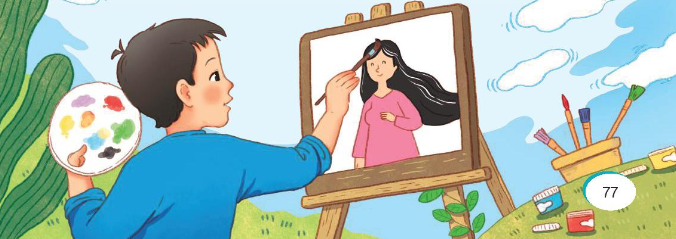 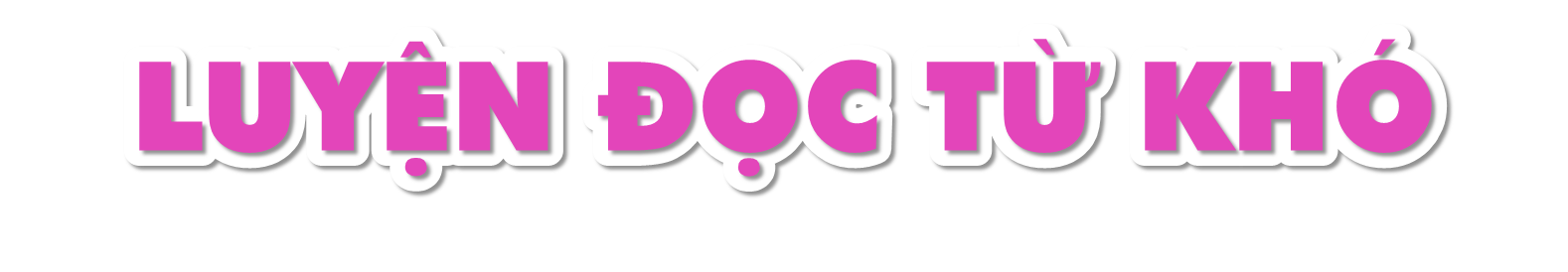 màu nâu
rặng cây
nhuộm
thả nắng
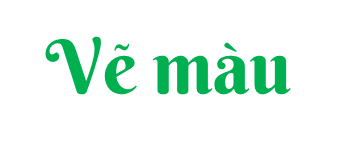 Màu nâu này biết không
Từ đại ngàn xa thẳm
Riêng đêm như màu mực
Để thắp sao lên trời.
 
Mắt nhìn khắp muôn nơi
Sắc màu không kể hết
Em tô thêm màu trắng
Trên tóc mẹ sương hơn...
(Bảo Ngọc)
Màu đỏ cánh hoa hồng
Nhuộm bừng cho đôi má
Còn màu xanh chiếc lá
Làm mát những rặng cây.
 
Bình minh treo trên mây
Thả nắng vàng xuống đất
Gió mang theo hương ngát
Cho ong giỏ mật đầy.
 
Còn chiếc áo tím này
Tặng hoàng hôn sắm tối
Những đôi mắt biết nói
Vẽ màu biển biếc trong
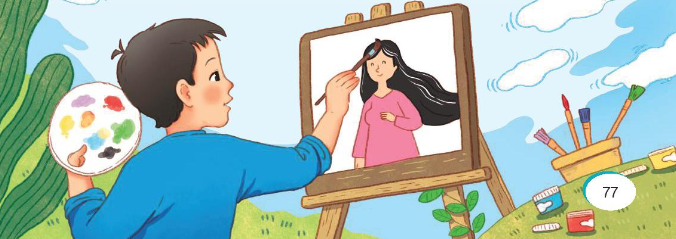 Giải nghĩa từ khó
Trong bài đọc, 
có từ nào em chưa 
hiểu nghĩa?
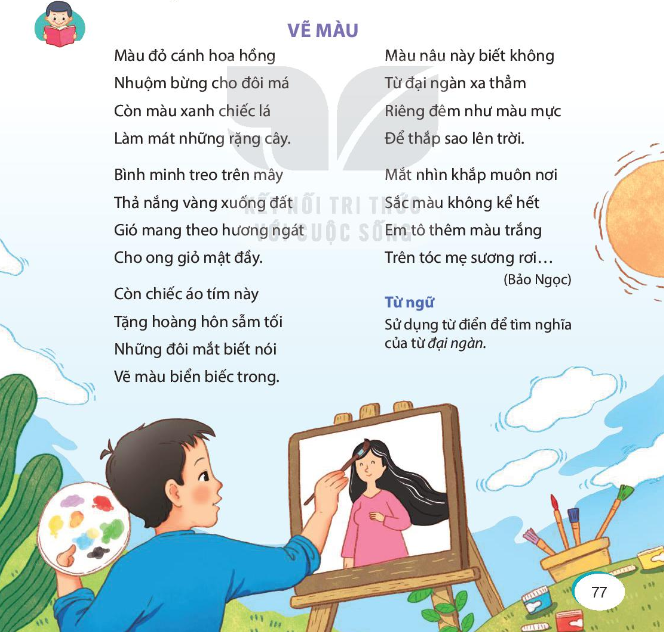 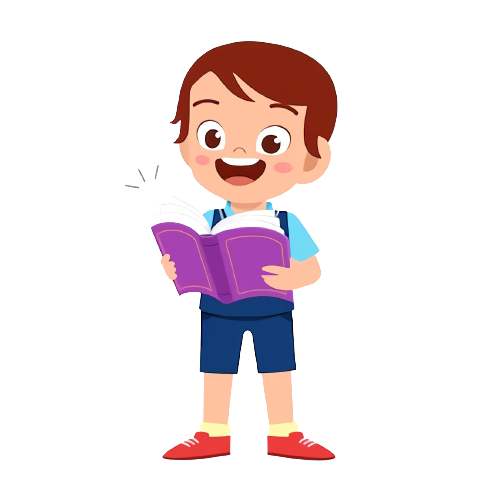 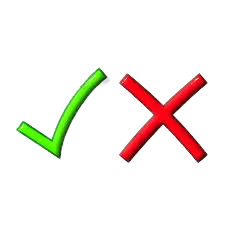 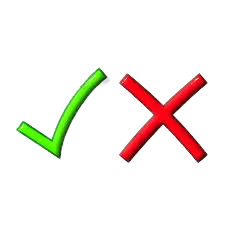 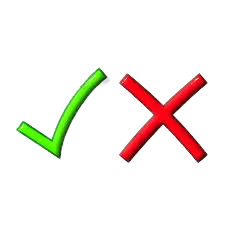 Luyện đọc
 trong nhóm
Tiêu chí đánh giá
Yêu cầu
1. Đọc đúng
Phân công đọc theo đoạn
2. Đọc to, rõ
Tất cả thành viên đều đọc
3. Đọc ngắt, nghỉ đúng nhịp thơ
Giải nghĩa từ cùng nhau
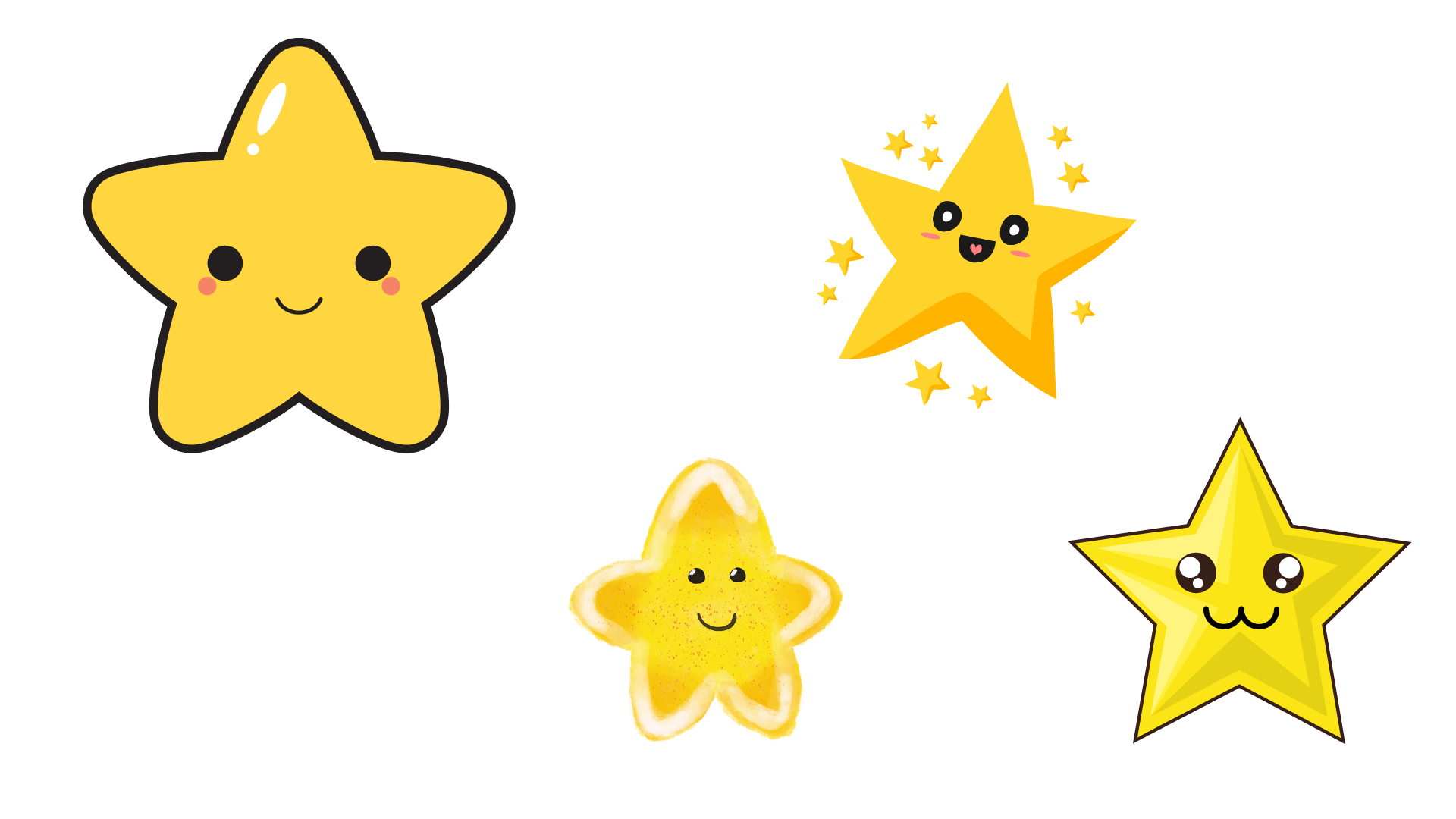 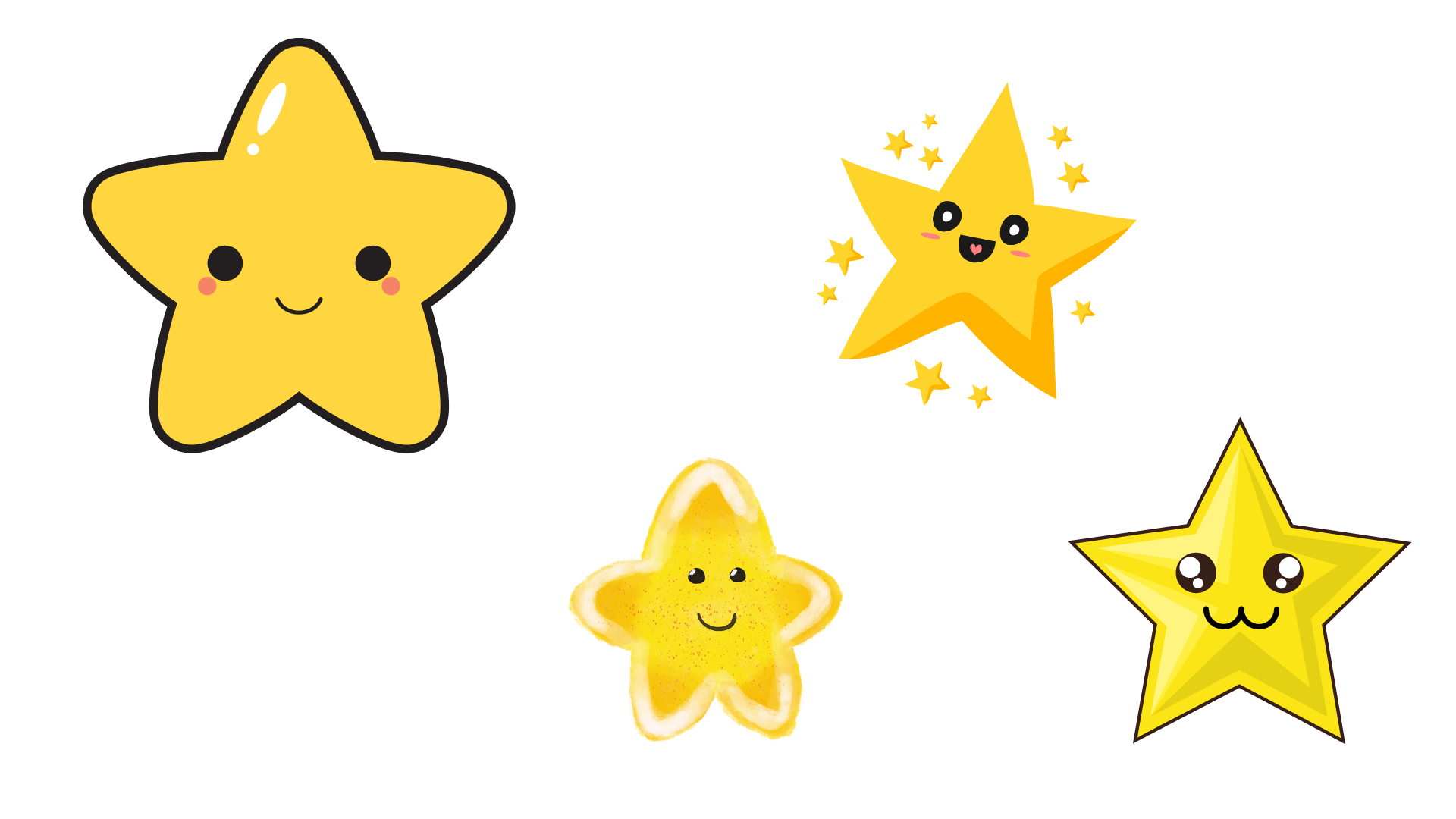 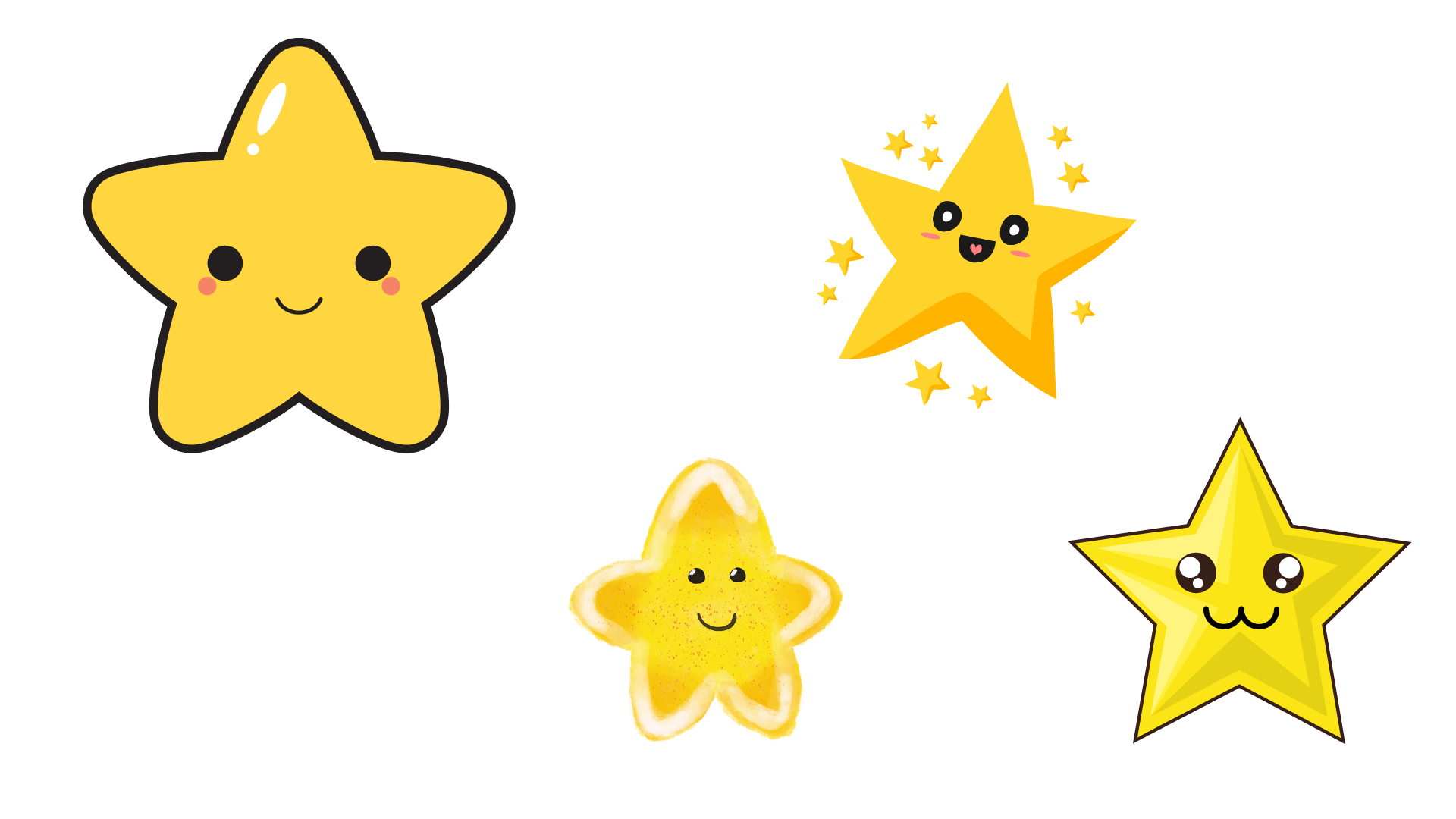 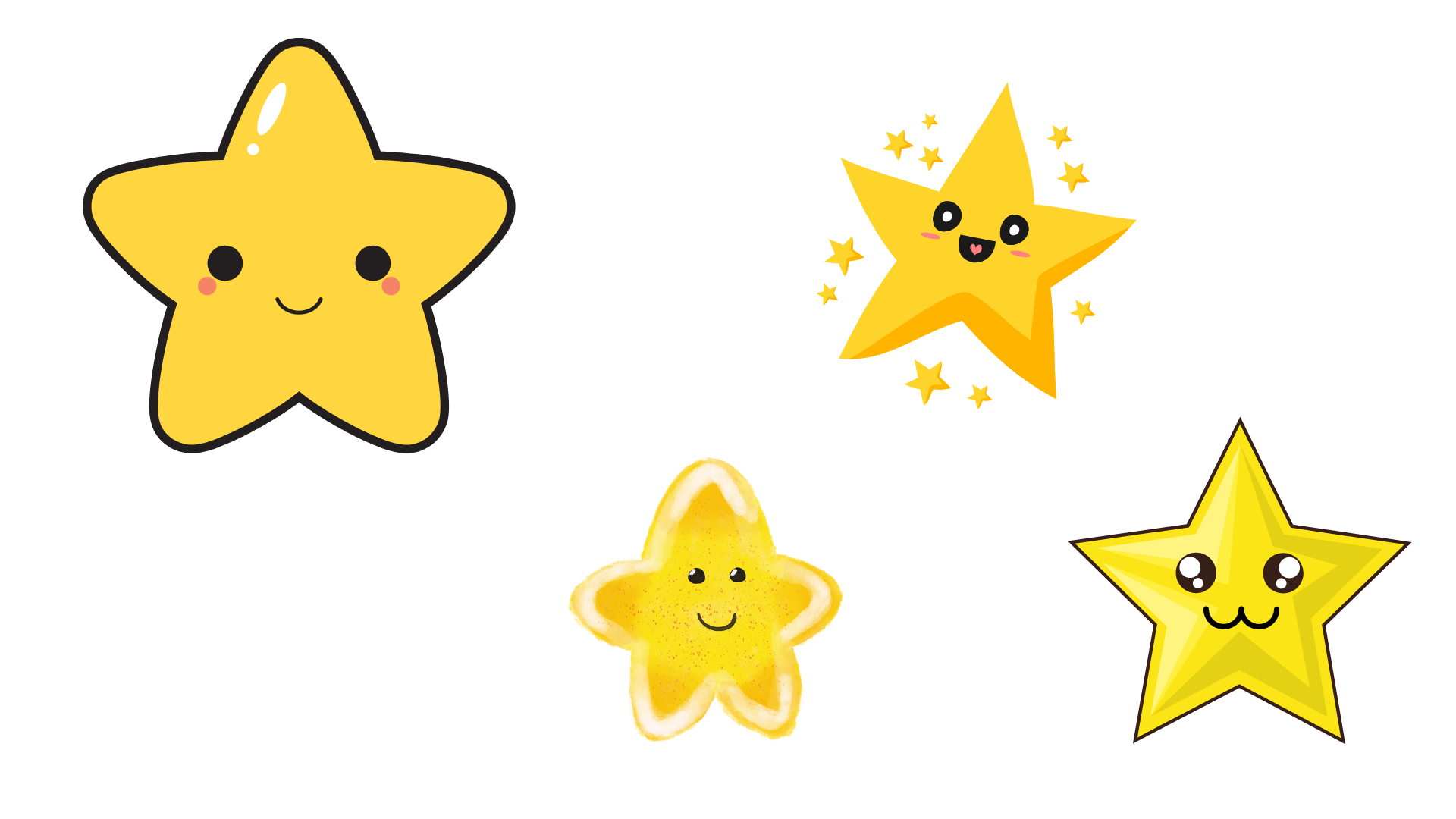 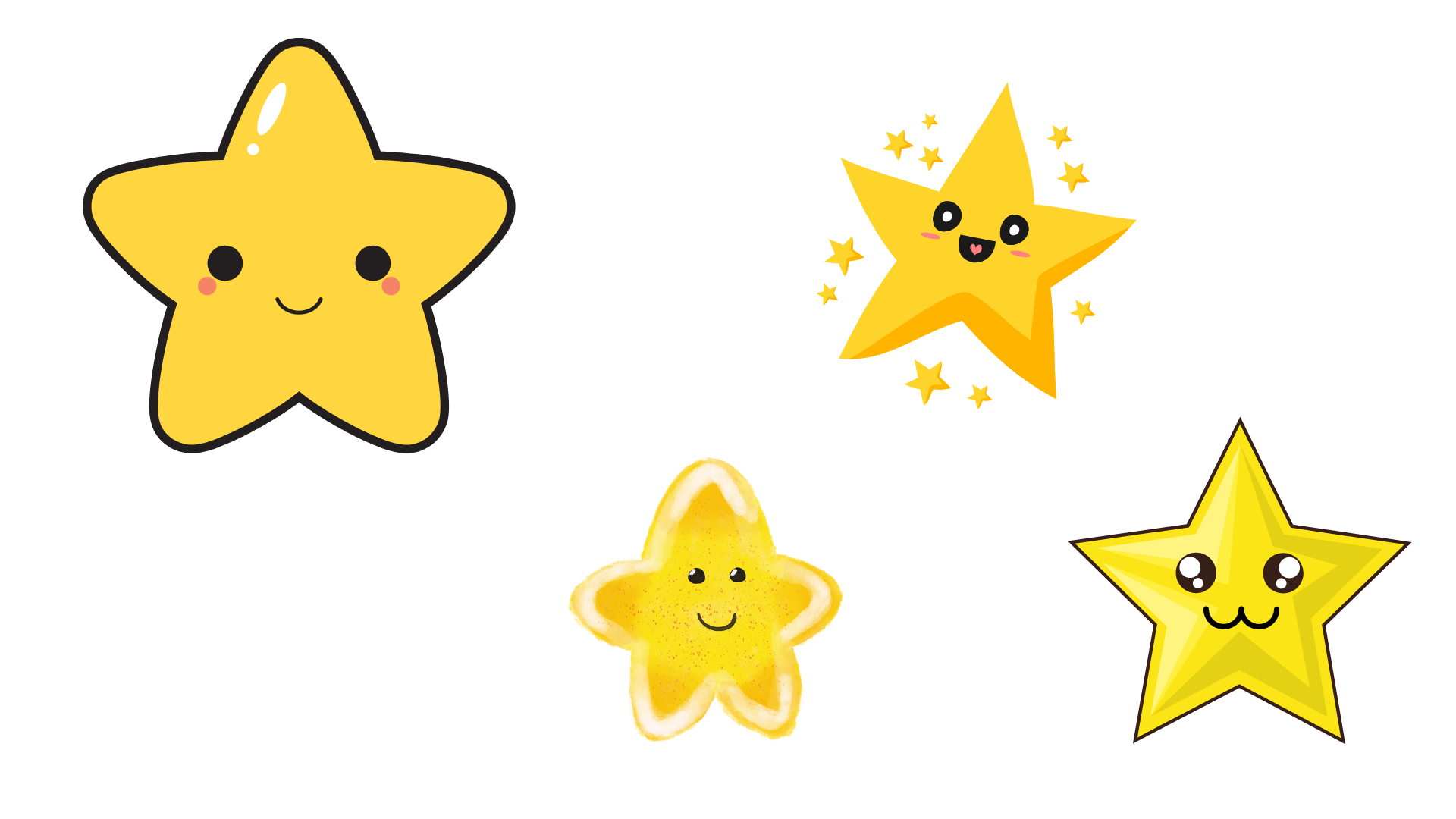 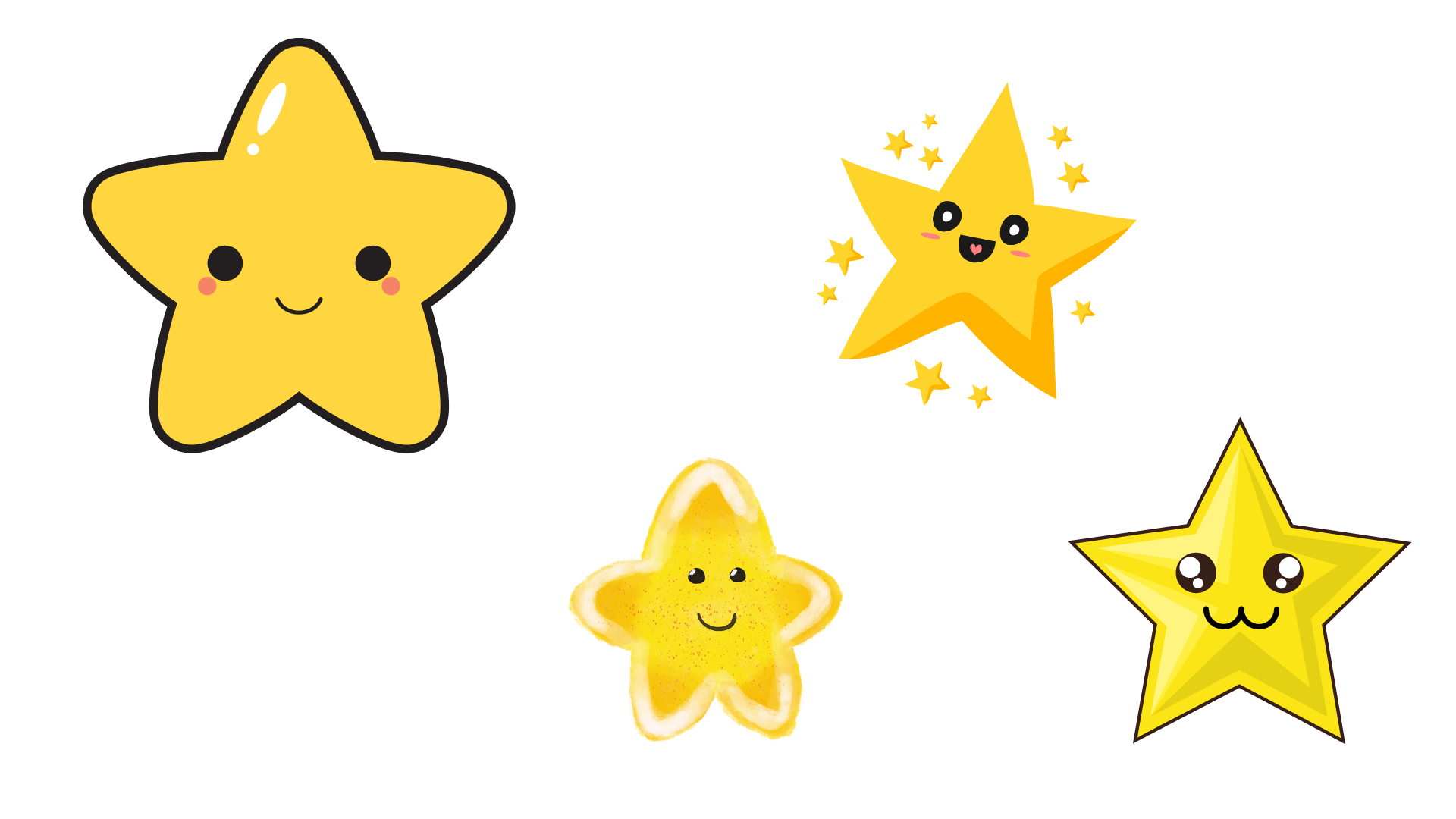 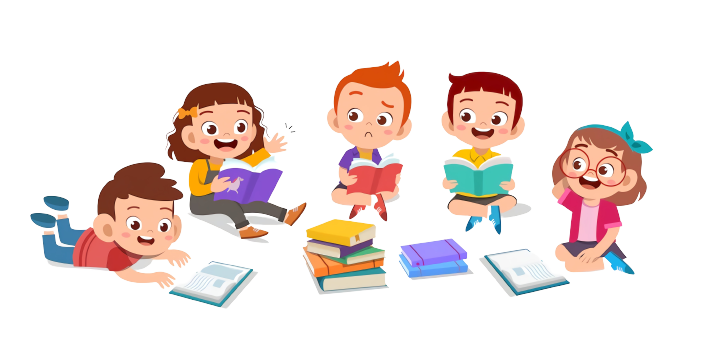 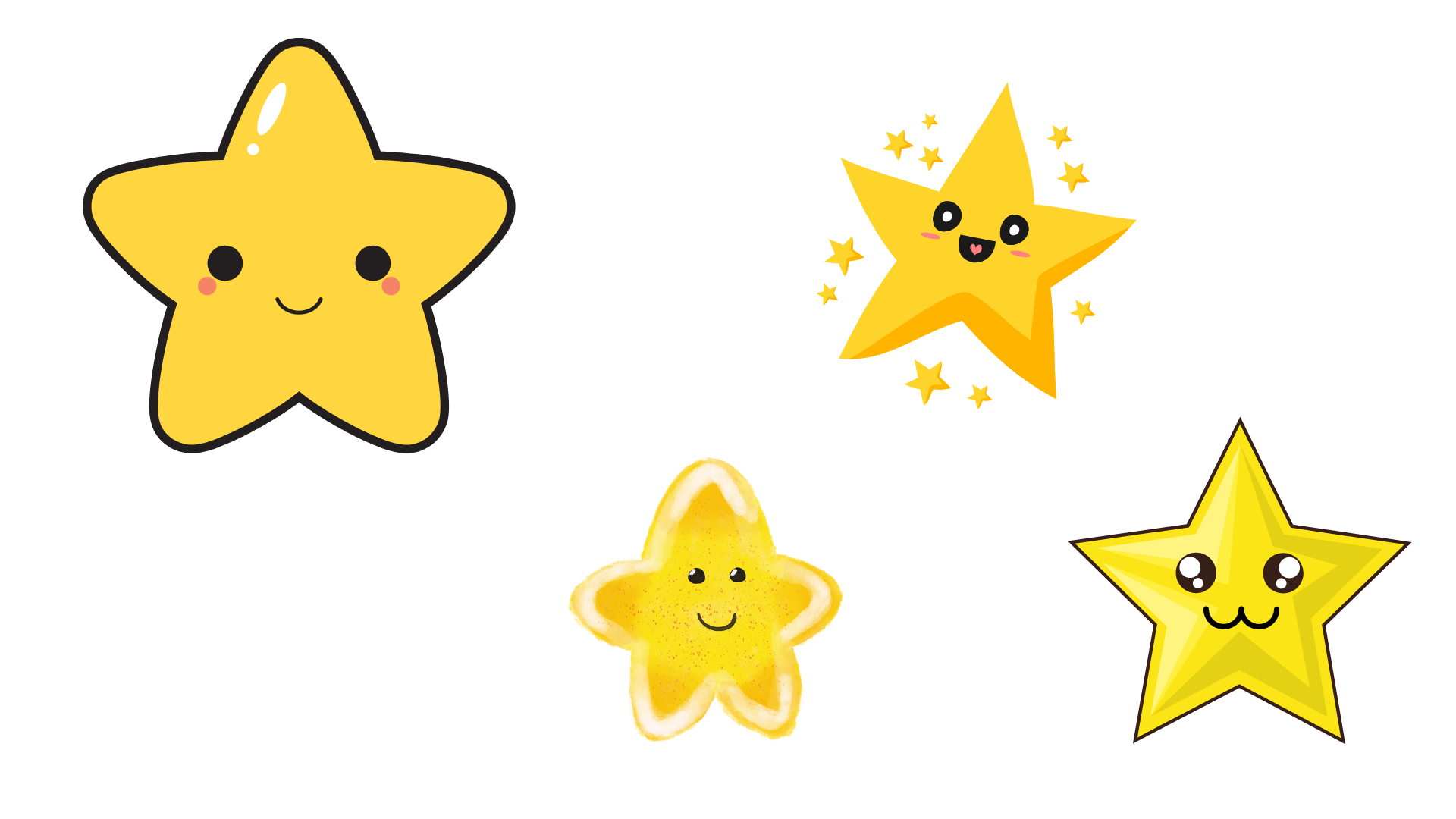 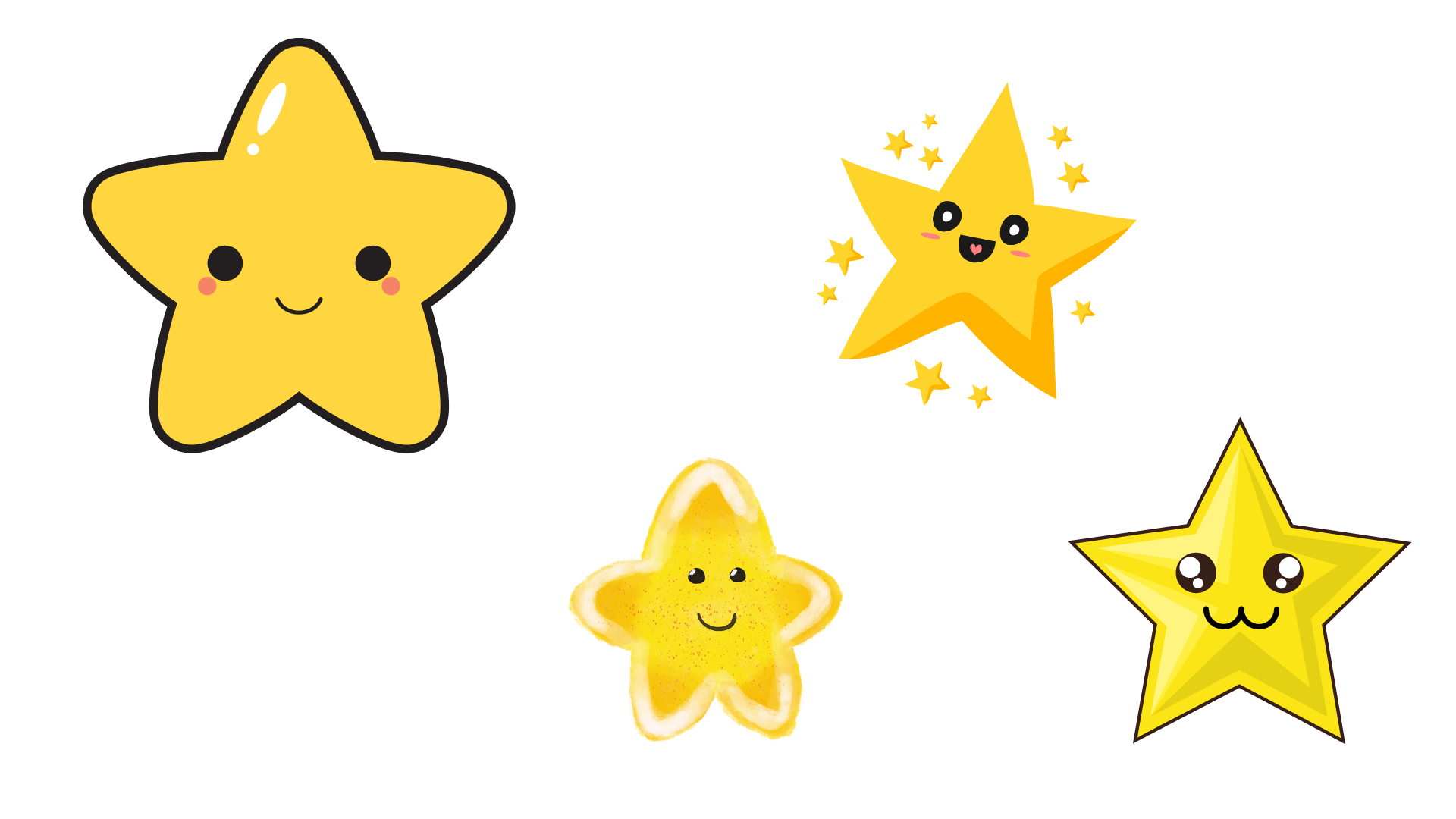 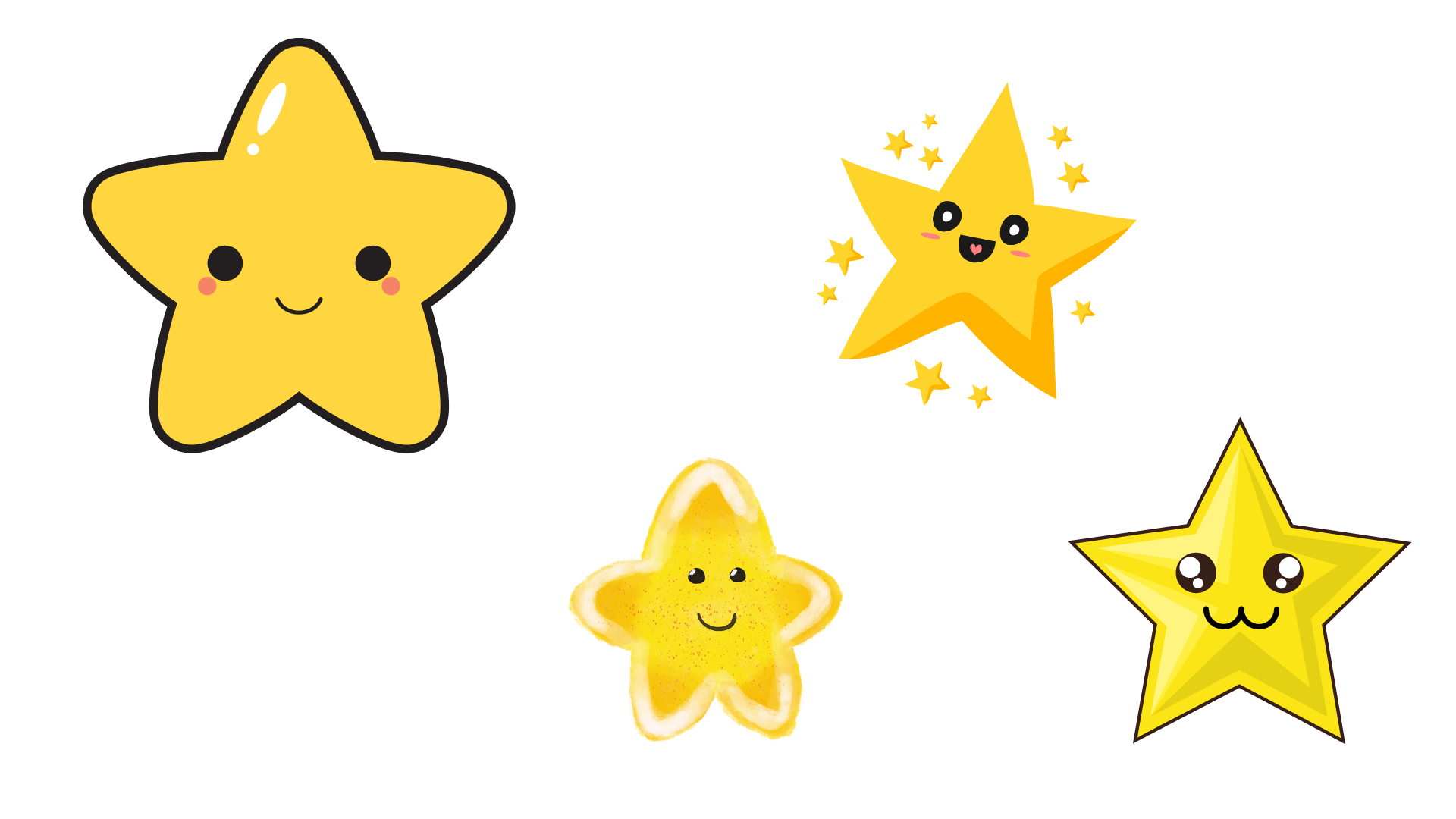 Thi đọc trước lớp
Tiêu chí đánh giá
1. Đọc đúng
2. Đọc to, rõ
3. Đọc ngắt, nghỉ đúng nhịp thơ
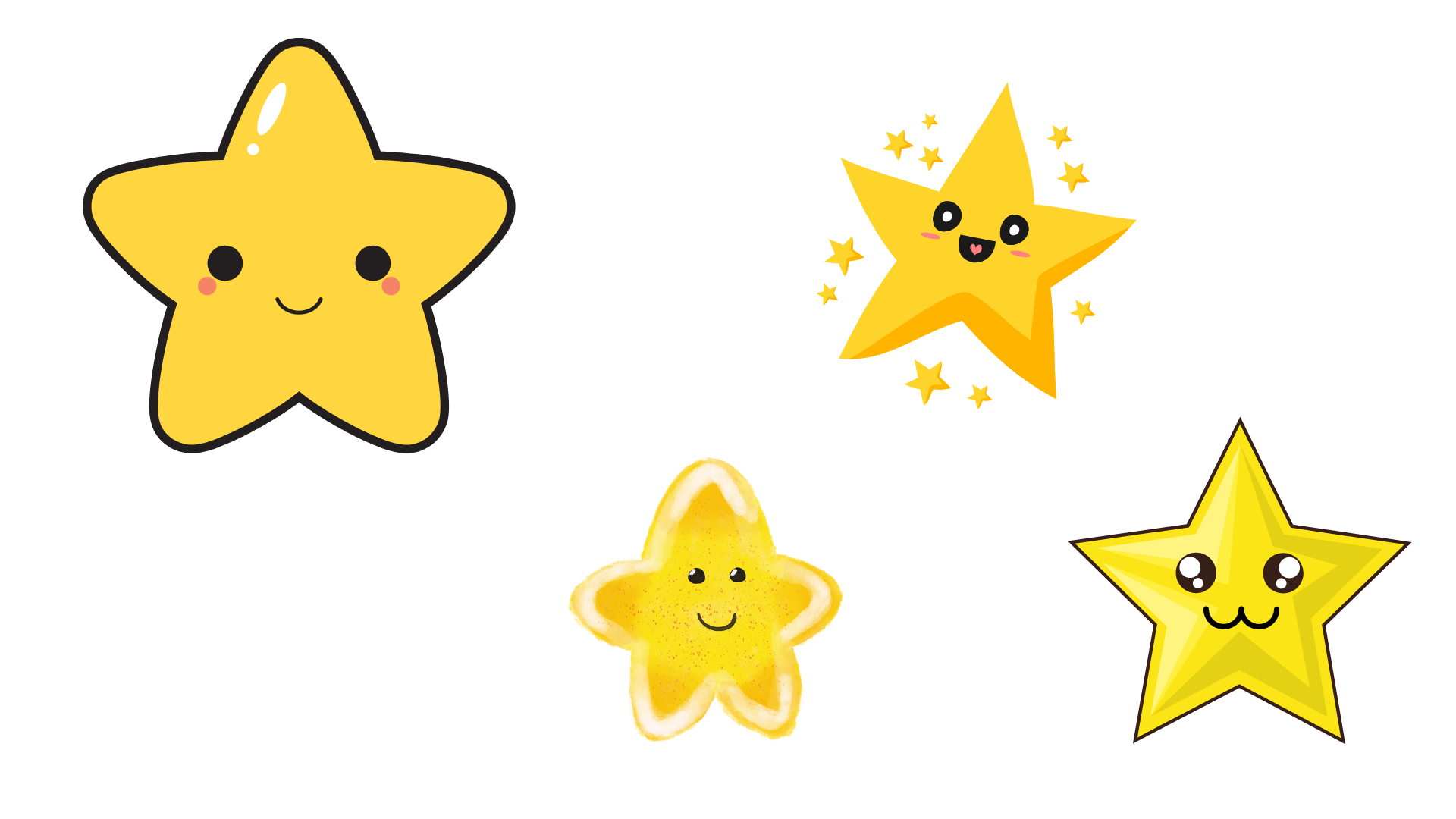 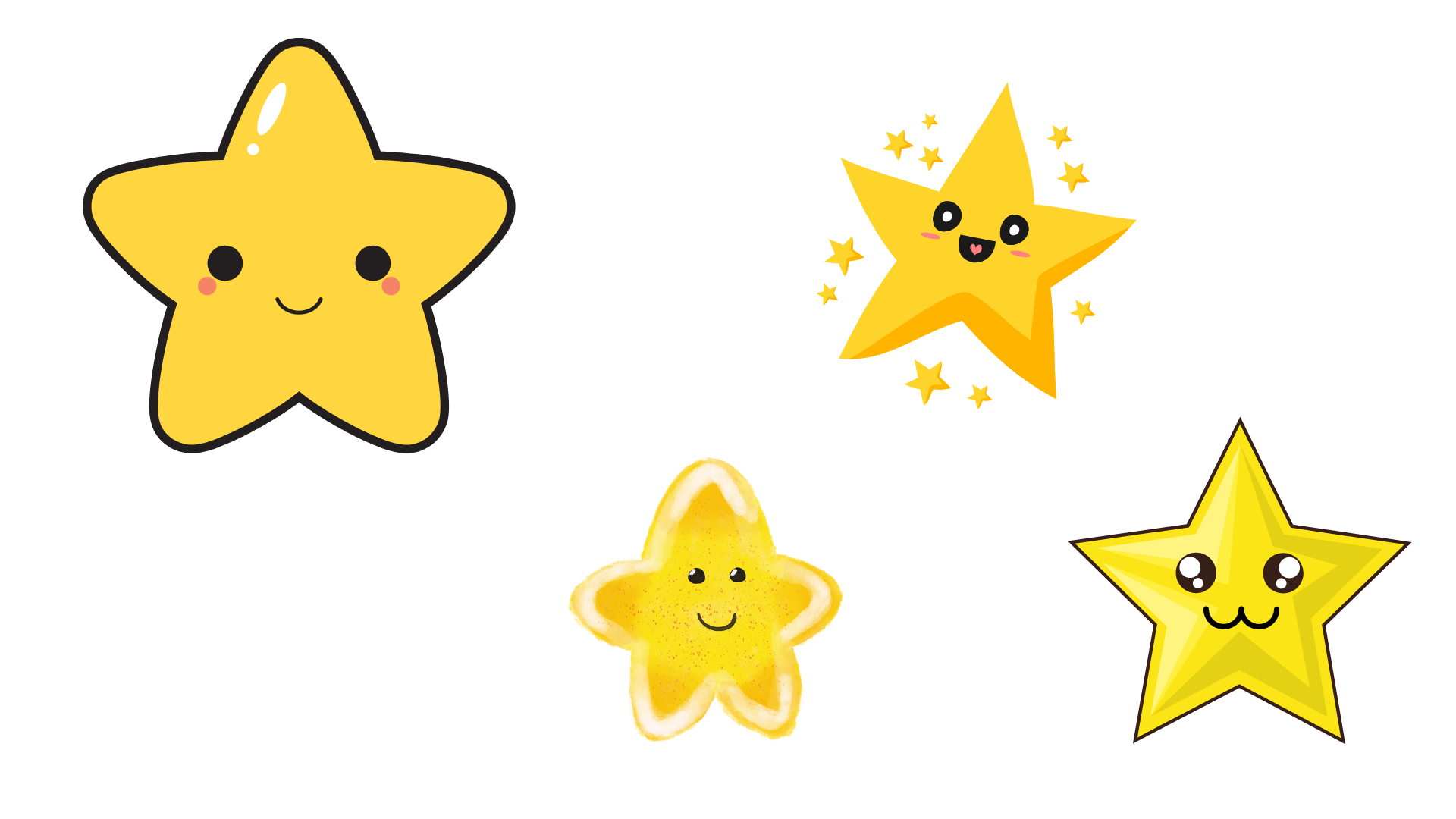 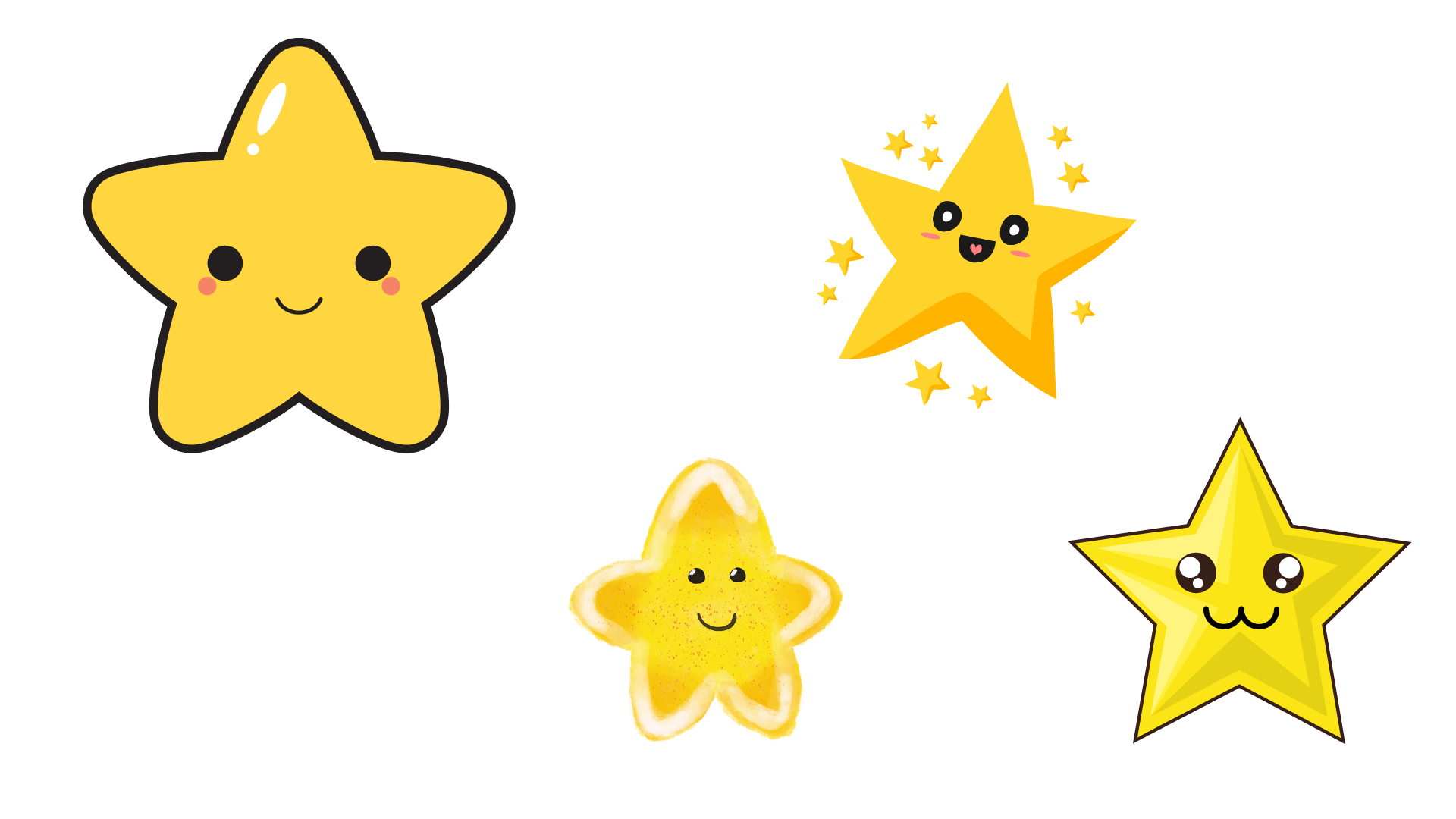 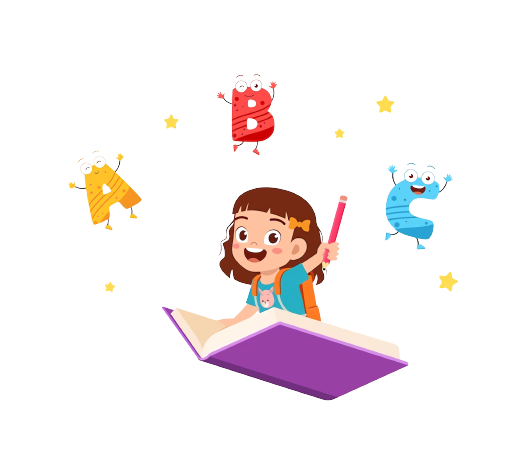 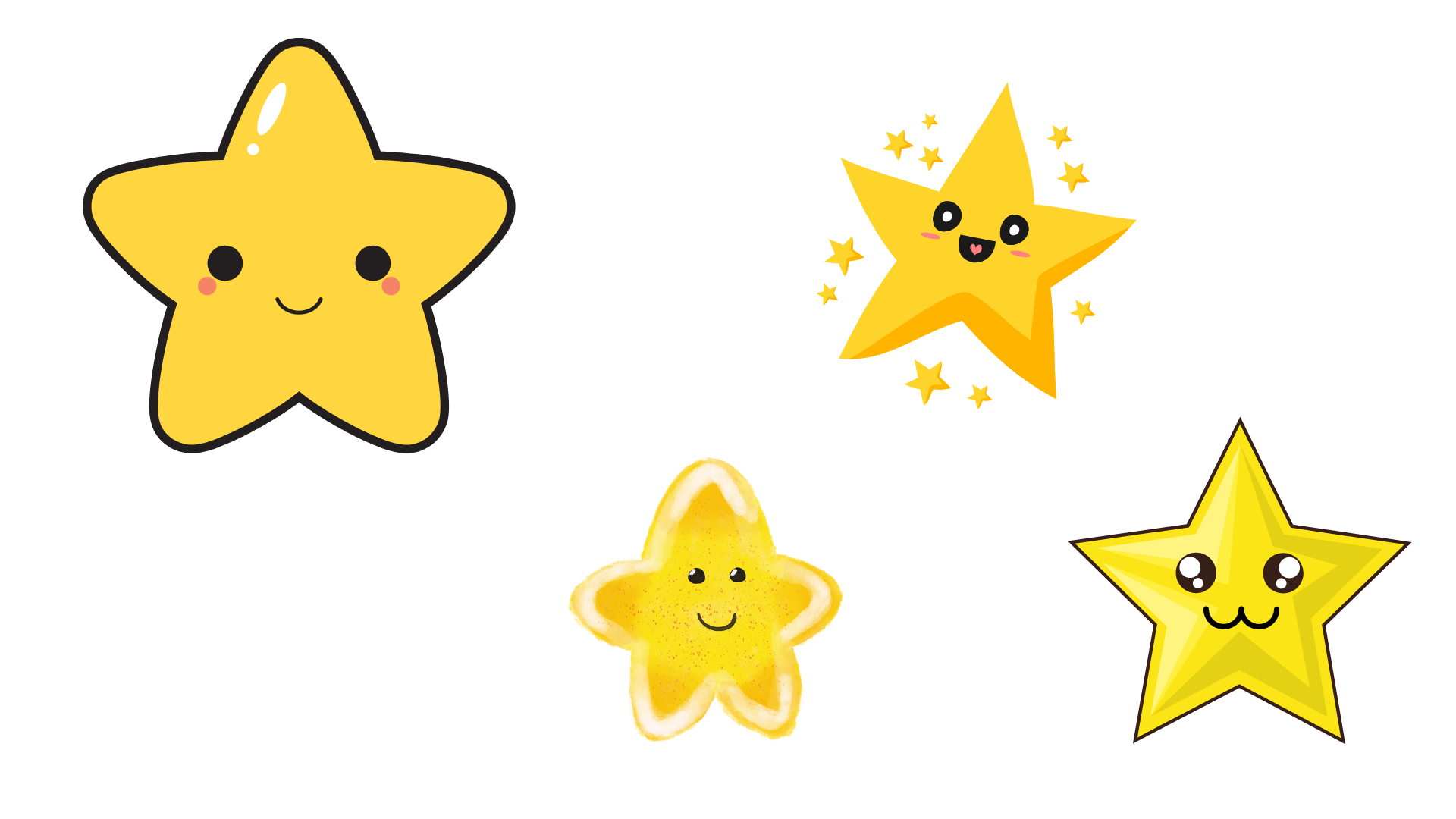 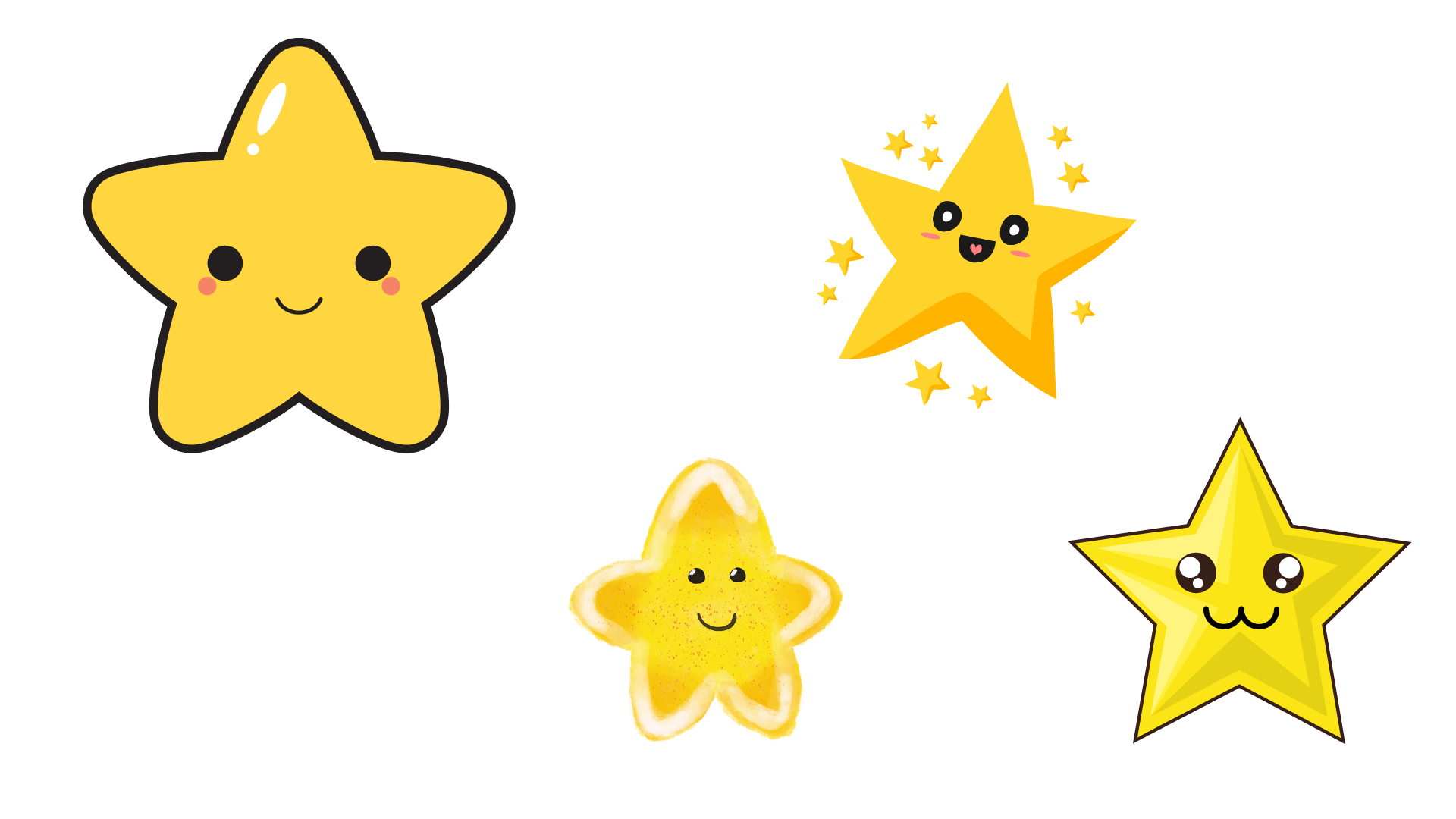 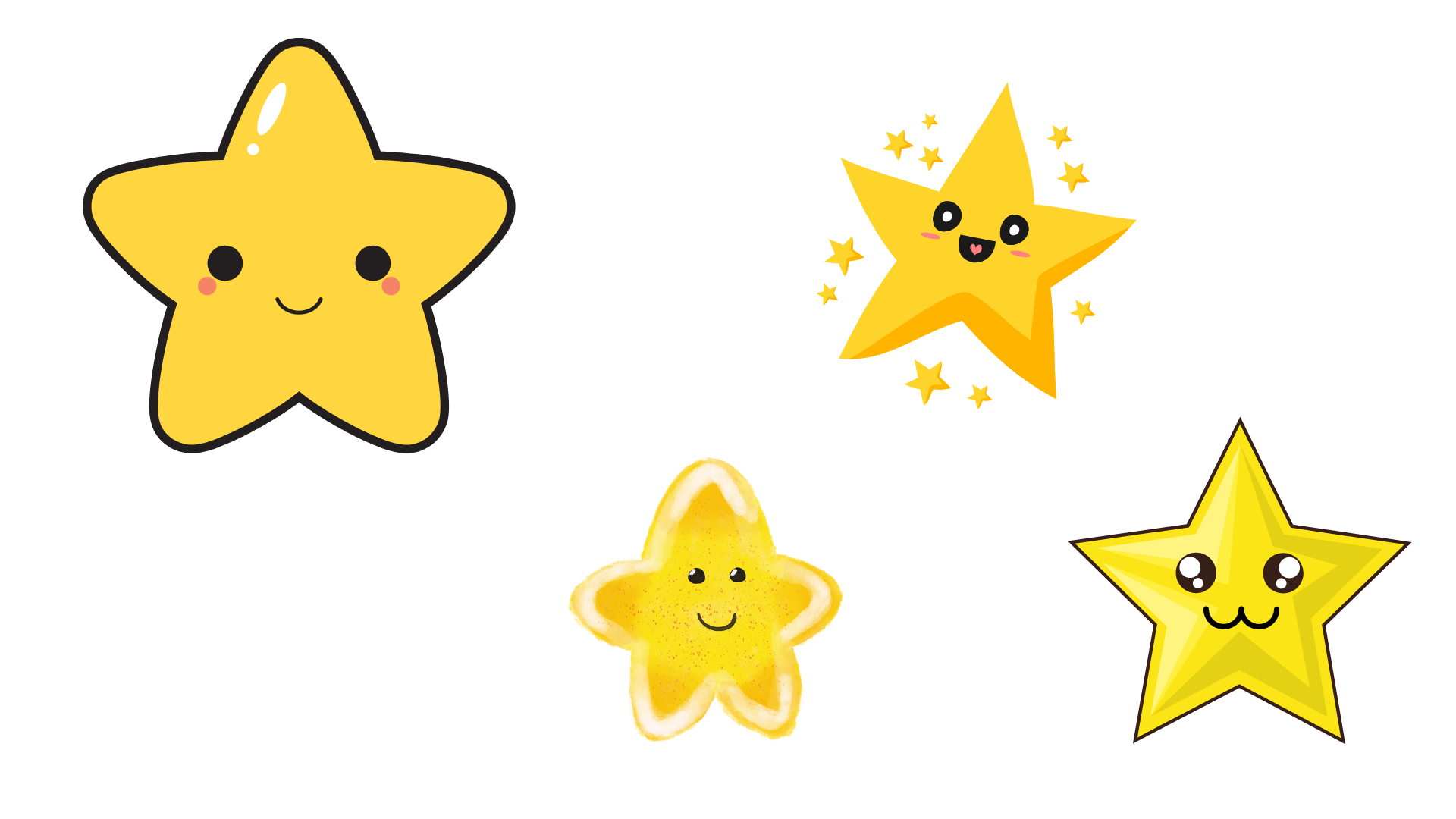 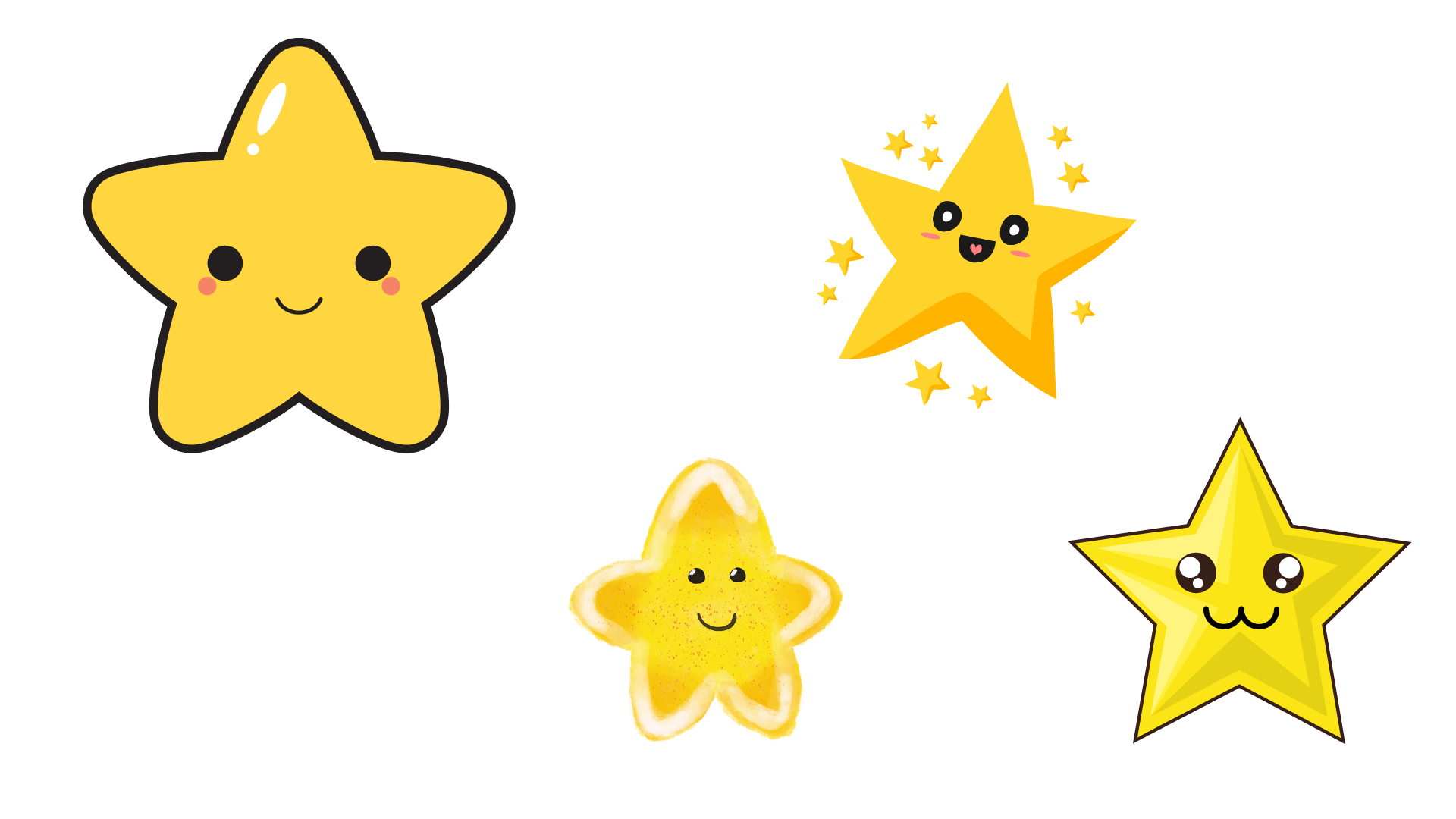 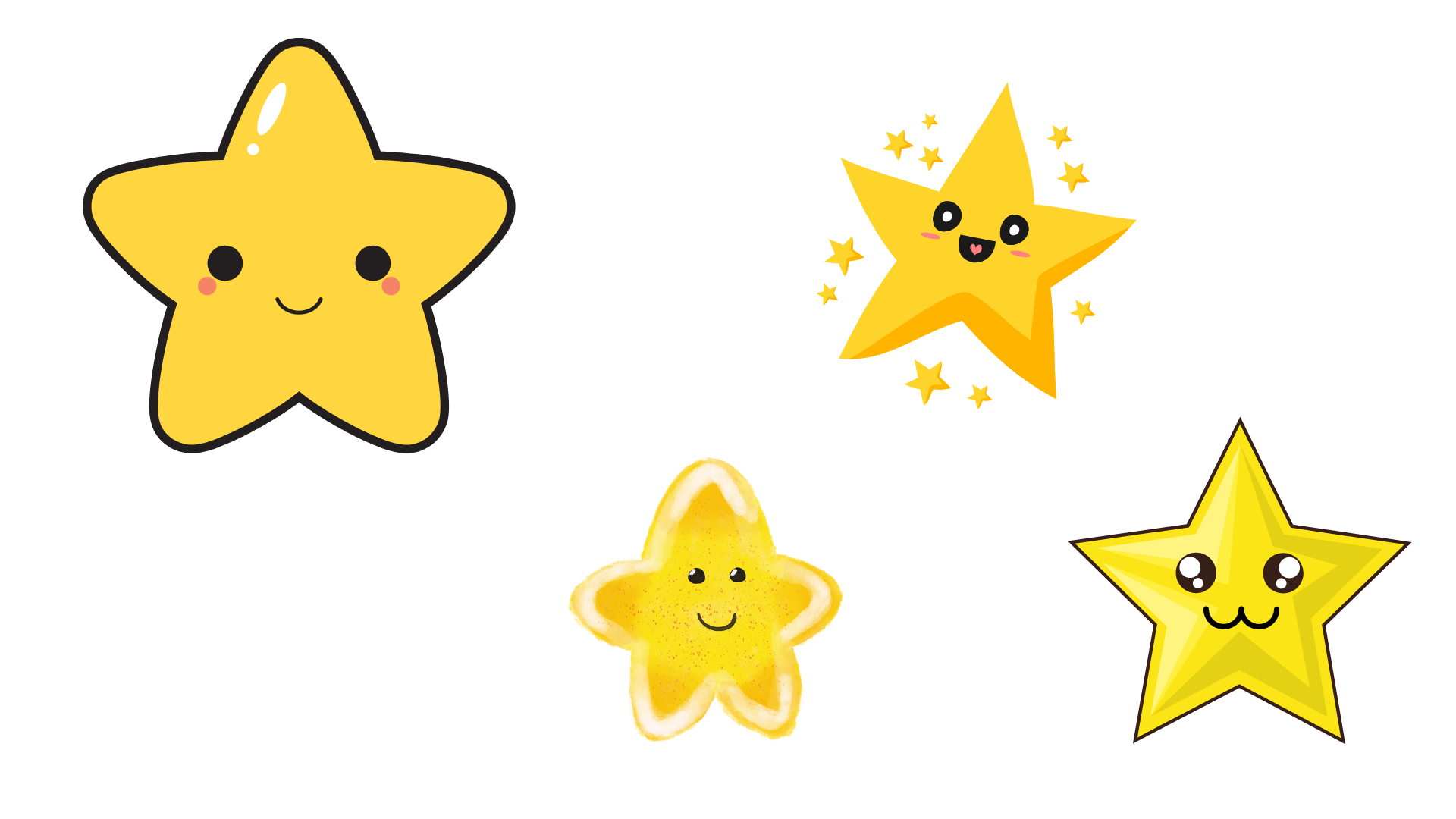 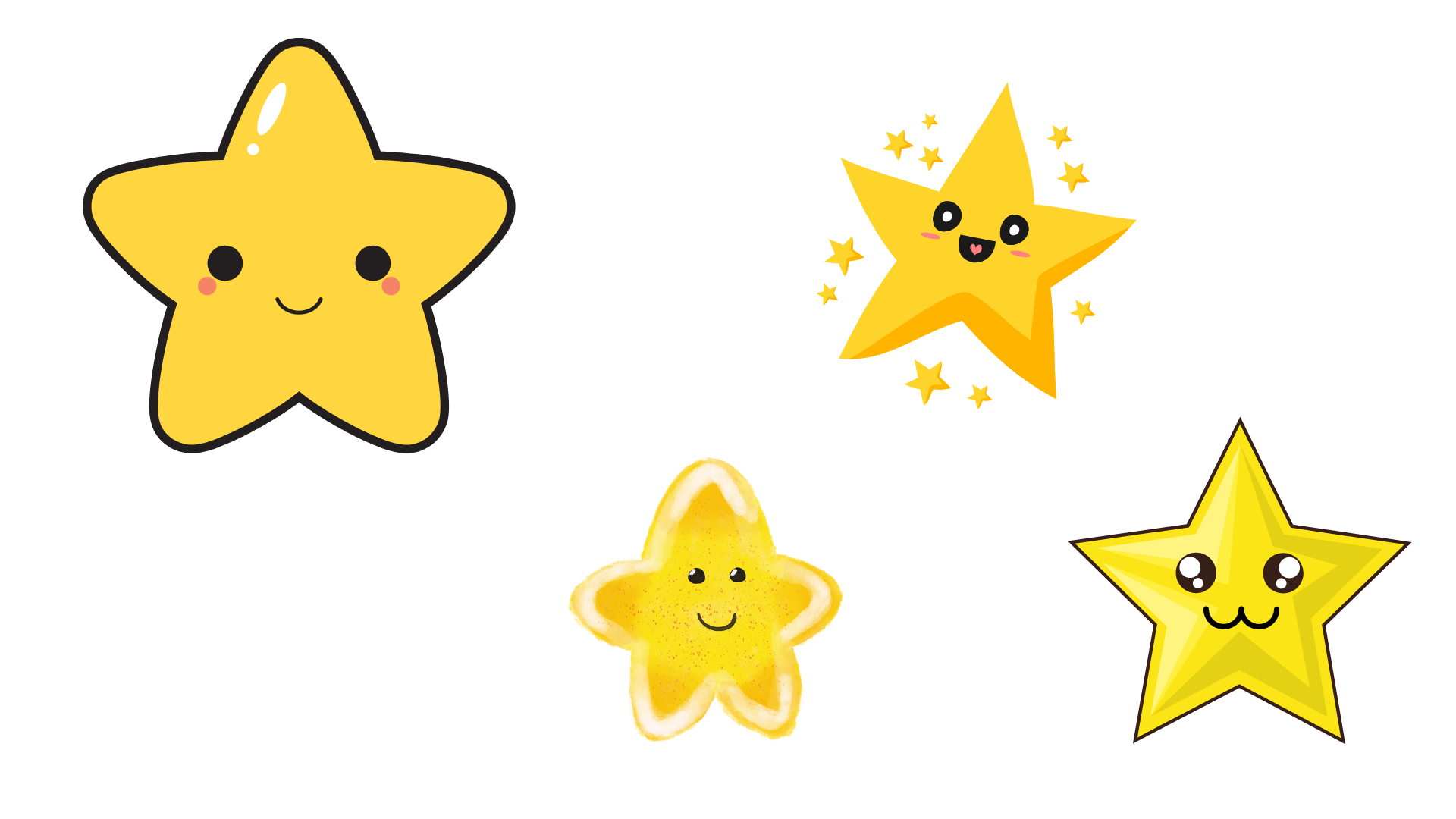 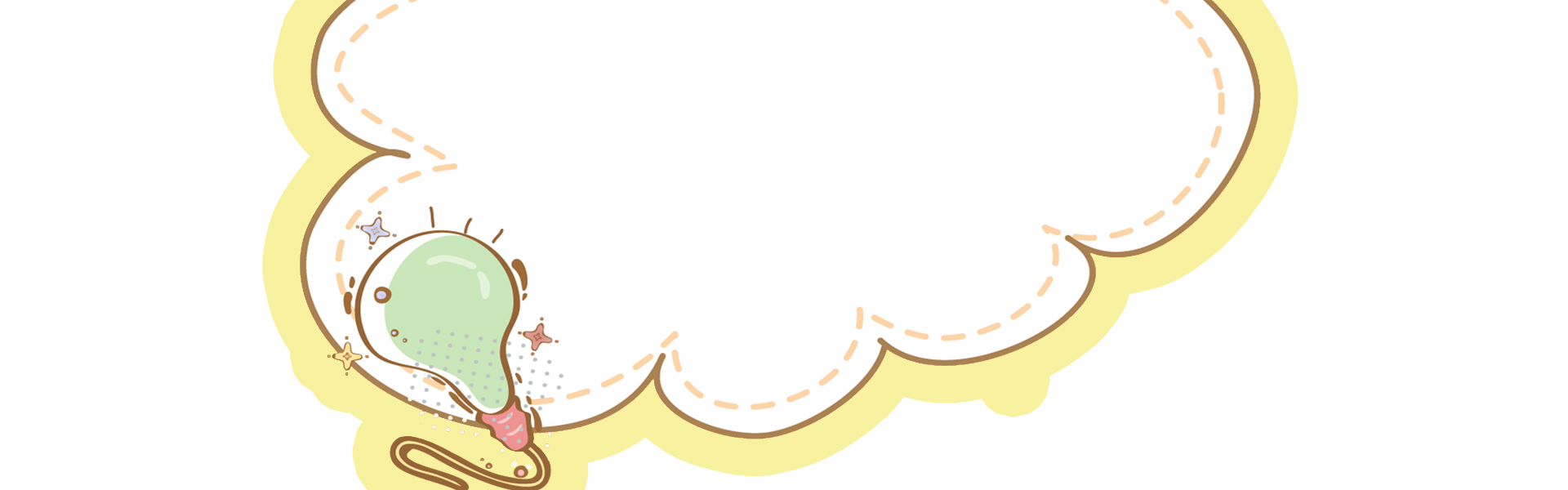 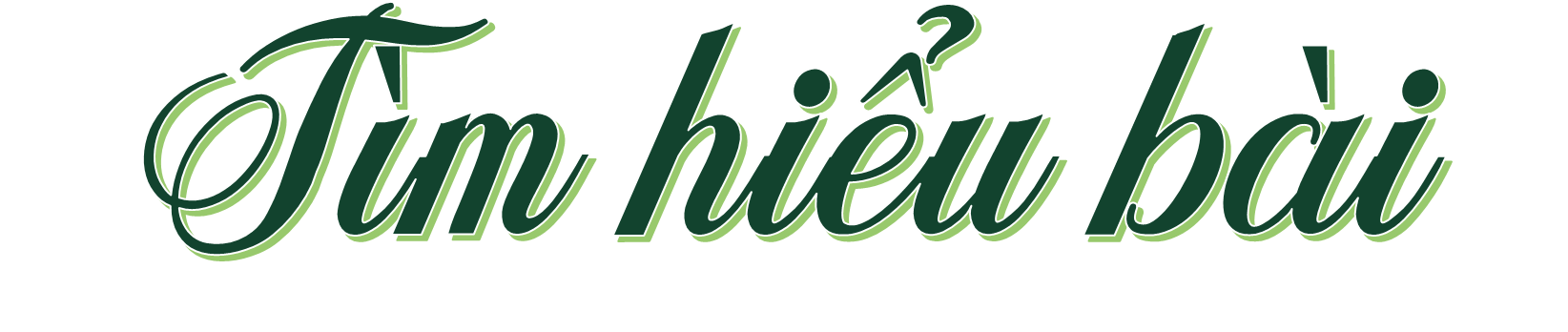 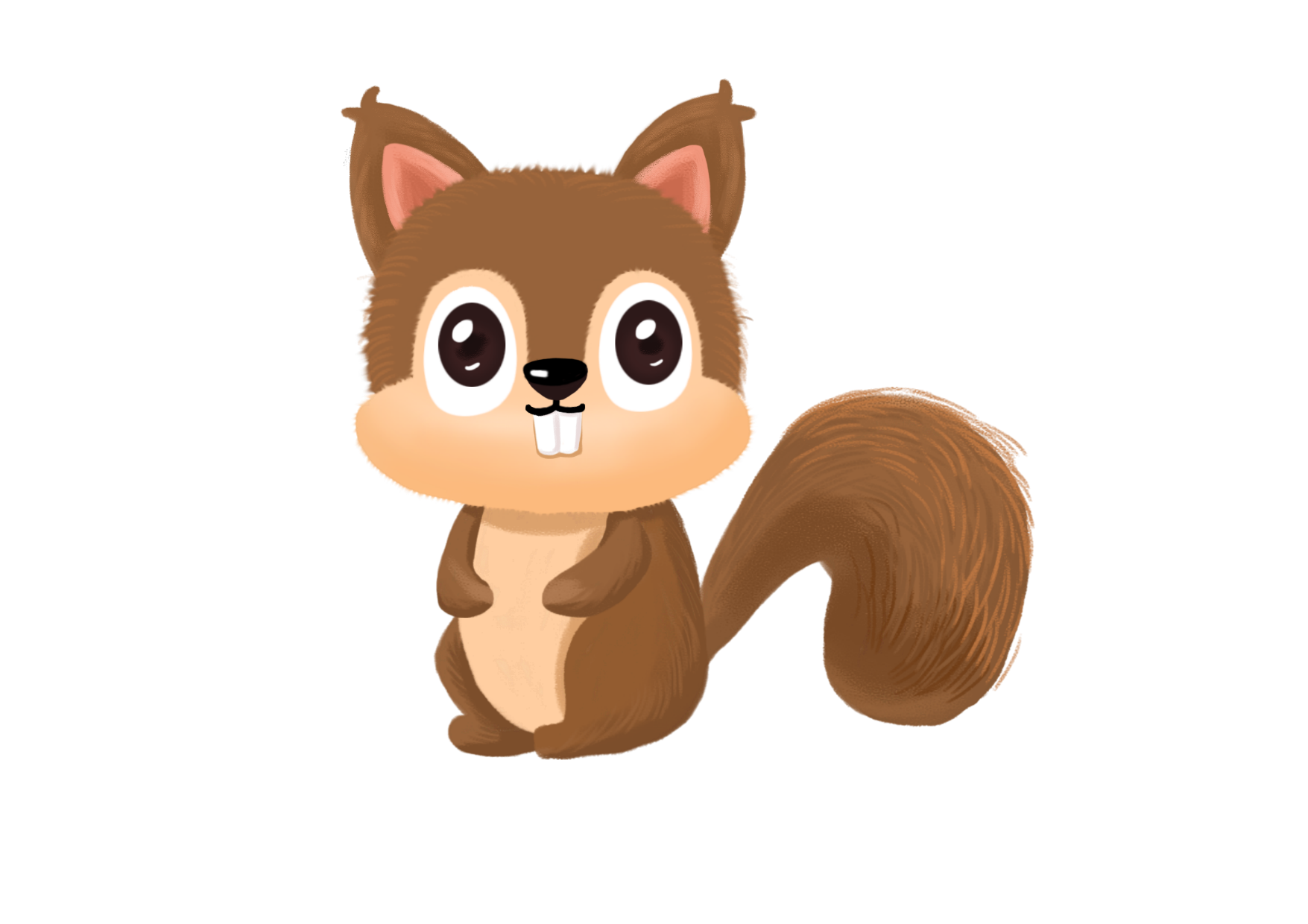 Cùng tìm hiểu
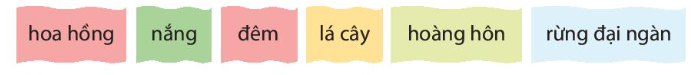 1. Tìm trong bài thơ những từ ngữ chỉ màu sắc của mỗi sự vật dưới đây:
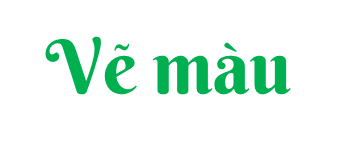 Màu nâu này biết không
Từ đại ngàn xa thẳm
Riêng đêm như màu mực
Để thắp sao lên trời.
 
Mắt nhìn khắp muôn nơi
Sắc màu không kể hết
Em tô thêm màu trắng
Trên tóc mẹ sương hơn...
(Bảo Ngọc)
Màu đỏ cánh hoa hồng
Nhuộm bừng cho đôi má
Còn màu xanh chiếc lá
Làm mát những rặng cây.
 
Bình minh treo trên mây
Thả nắng vàng xuống đất
Gió mang theo hương ngát
Cho ong giỏ mật đầy.
 
Còn chiếc áo tím này
Tặng hoàng hôn sắm tối
Những đôi mắt biết nói
Vẽ màu biển biếc trong
Cùng tìm hiểu
Màu nâu này biết không
Từ đại ngàn xa thẳm
Riêng đêm như màu mực
Để thắp sao lên trời.
Bình minh treo trên mây
Thả nắng vàng xuống đất
Gió mang theo hương ngát
Cho ong giỏ mật đầy.
 
Còn chiếc áo tím này
Tặng hoàng hôn sắm tối
Những đôi mắt biết nói
Vẽ màu biển biếc trong
Buổi sáng
Buổi đêm
2. Các khổ thơ 2,3,4 nói về màu sắc của các cảnh vật ở những thời điểm nào?
hoàng hôn
Cùng tìm hiểu
Khi bạn nhỏ tô thêm màu trắng trên tóc mẹ có lẽ bạn nhỏ đã nghĩ rằng mẹ bạn nhỏ đã già, tóc đã điểm bạc, mái tóc mẹ nói lên sự vất vả của mẹ. Bạn nhỏ rất yêu và thương mẹ.
3. Theo em bạn nhỏ muốn nói gì qua 2 dòng thơ: “Em tô thêm màu trắng/ Trên tóc mẹ sương rơi.”?
Cùng tìm hiểu
Nêu ý tưởng và giới thiệu về bức tranh của mình đã tưởng tượng và vẽ. Giải thích lí do chọn đề tài và màu sắc tô trong tranh.
4. Nếu được vẽ một bức tranh với đề tài tự chọn em sẽ vẽ gì? Em sẽ chọn màu nào để vẽ? Vì sao?
Nội dung chính của bài đọc là gì?
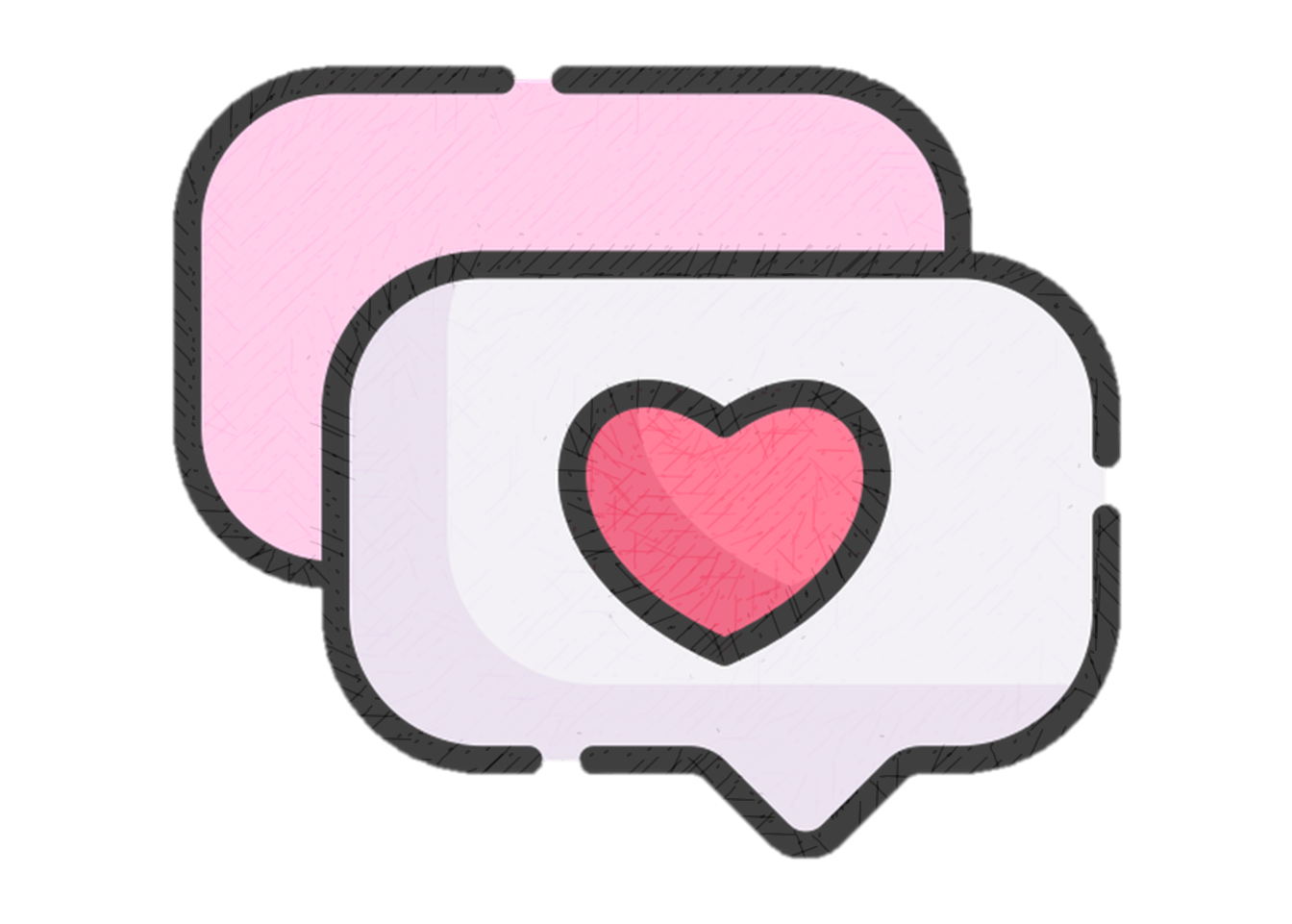 Bài đọc nói về câu chuyện vẽ màu của bạn nhỏ. Mỗi sự vật bạn lại vẽ một màu sắc tuyệt đẹp khác nhau. Ngắm nhìn bức tranh muôn màu rất đẹp mắt.
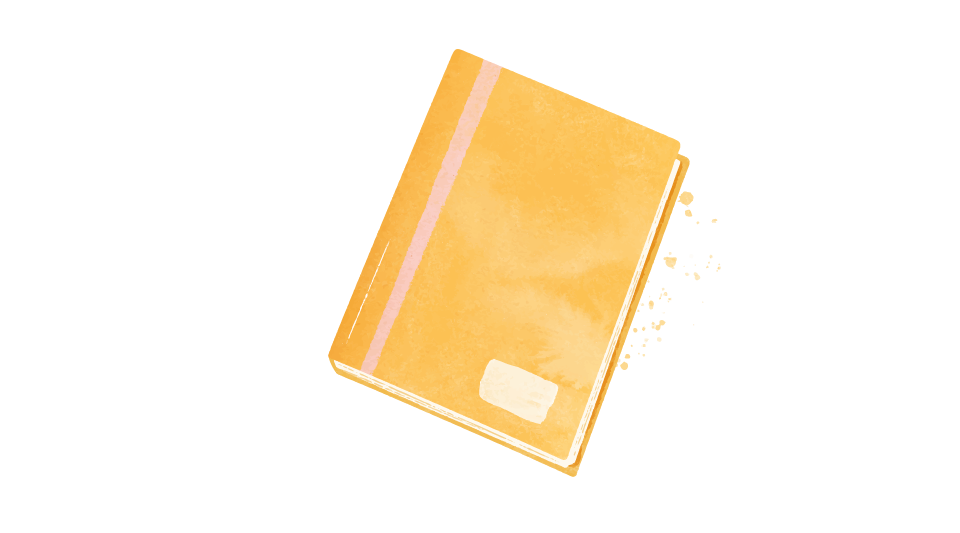 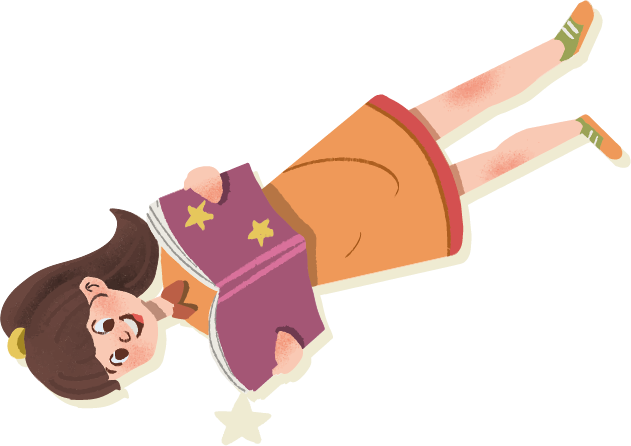 HỌC THUỘC LÒNG BÀI THƠ
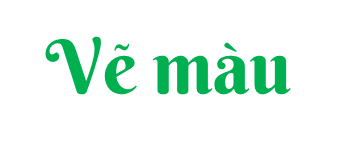 Màu nâu này biết không
Từ đại ngàn xa thẳm
Riêng đêm như màu mực
Để thắp sao lên trời.
 
Mắt nhìn khắp muôn nơi
Sắc màu không kể hết
Em tô thêm màu trắng
Trên tóc mẹ sương hơn...
(Bảo Ngọc)
Màu đỏ cánh hoa hồng
Nhuộm bừng cho đôi má
Còn màu xanh chiếc lá
Làm mát những rặng cây.
 
Bình minh treo trên mây
Thả nắng vàng xuống đất
Gió mang theo hương ngát
Cho ong giỏ mật đầy.
 
Còn chiếc áo tím này
Tặng hoàng hôn sắm tối
Những đôi mắt biết nói
Vẽ màu biển biếc trong
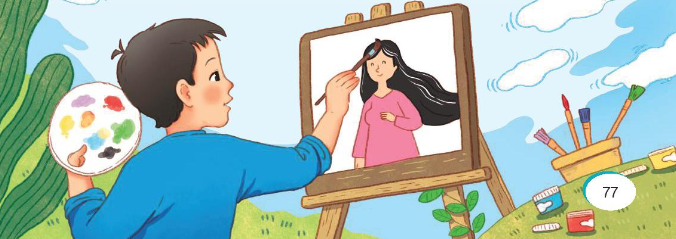 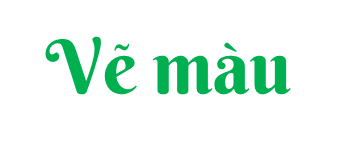 Màu nâu này biết không
Từ đại ngàn xa thẳm
Riêng đêm như màu mực
Để thắp sao lên trời.
 
Mắt nhìn khắp muôn nơi
Sắc màu không kể hết
Em tô thêm màu trắng
Trên tóc mẹ sương hơn...
(Bảo Ngọc)
Màu đỏ cánh hoa hồng
Nhuộm bừng cho đôi má
Còn màu xanh chiếc lá
Làm mát những rặng cây.
 
Bình minh treo trên mây
Thả nắng vàng xuống đất
Gió mang theo hương ngát
Cho ong giỏ mật đầy.
 
Còn chiếc áo tím này
Tặng hoàng hôn sẫm tối
Những đôi mắt biết nói
Vẽ màu biển biếc trong.
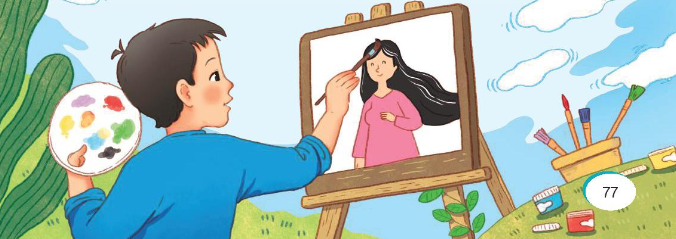 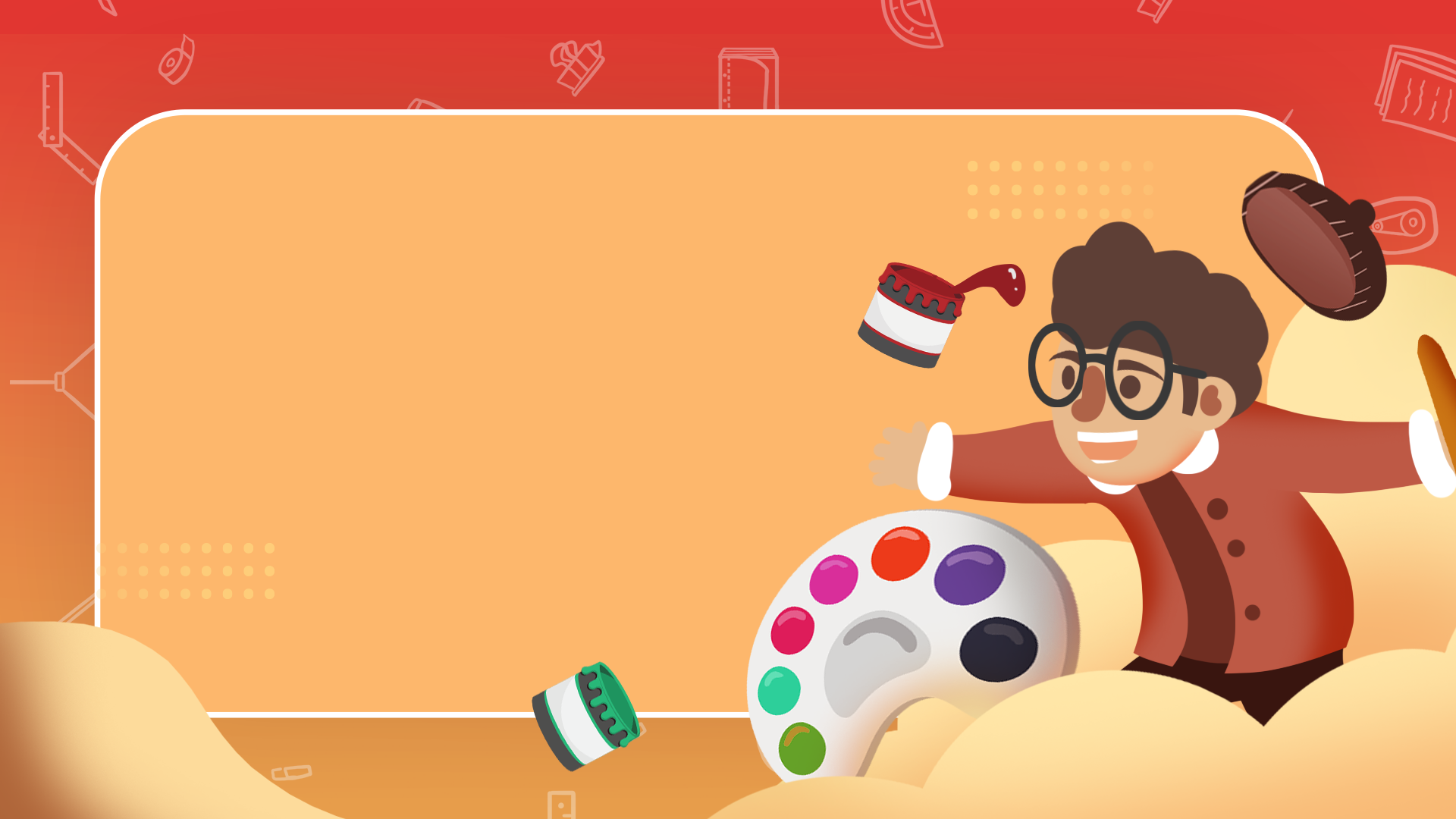 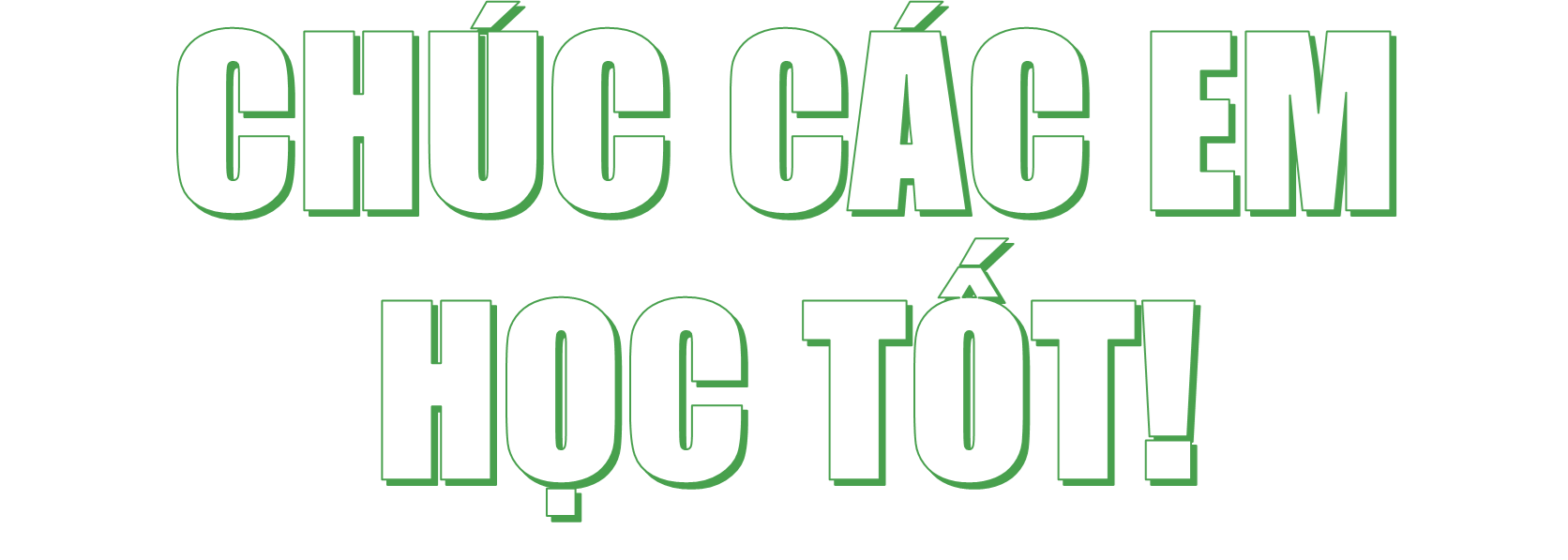